NATIONAL OCEANIC AND ATMOSPHERIC ADMINISTRATION
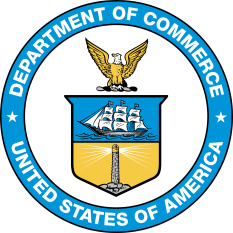 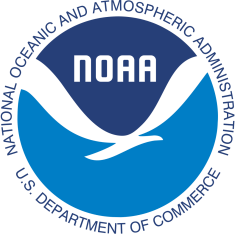 Overview of GFSv16 Verification Statistics
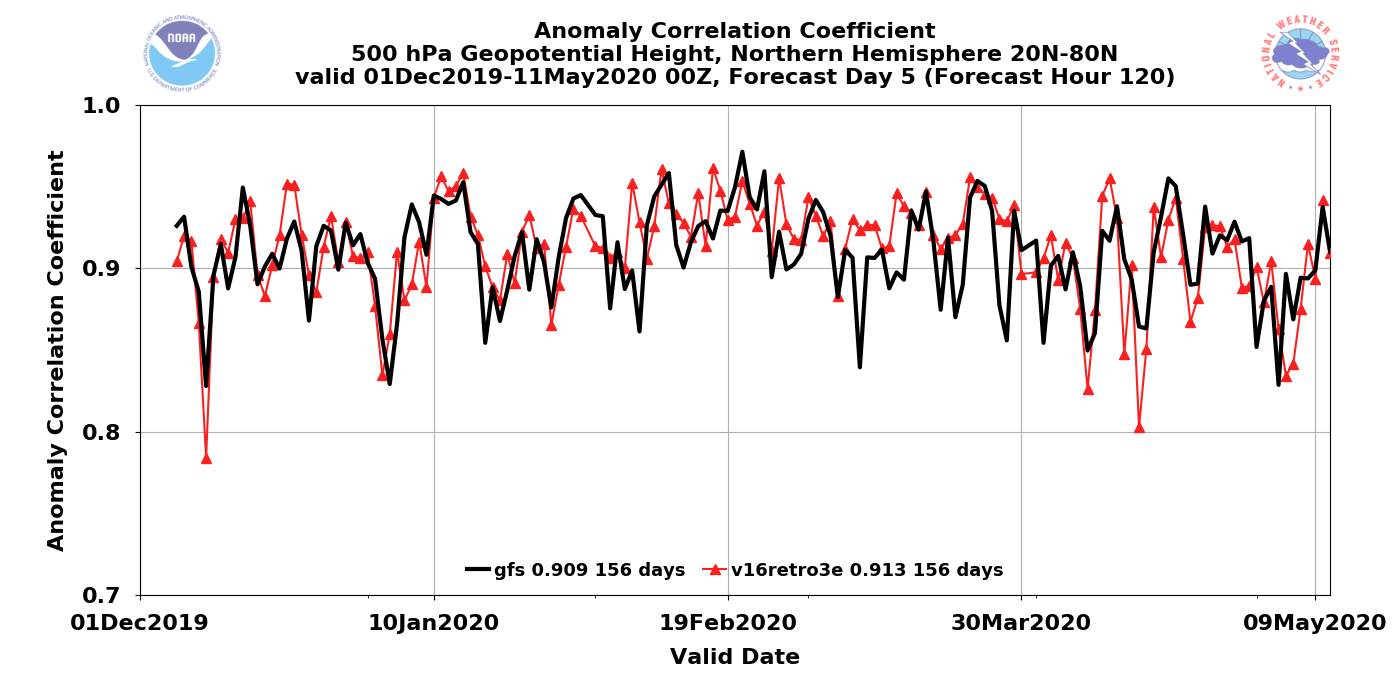 Chris MacIntosh and Alicia BentleyEMC Model Evaluation Group Webinar – 6 August 2020

Special thanks to Mallory Row for generating these MET/METplus graphics
NATIONAL OCEANIC AND ATMOSPHERIC ADMINISTRATION
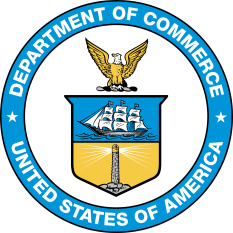 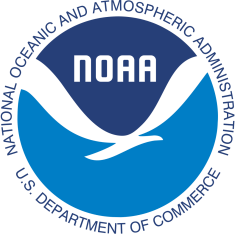 Quick Facts about GFSv16
Model resolution:
Increased vertical resolution from 64 to 127 layers and model top raised from 54 km to 80 km

Physics updates:
PBL/turbulence: K-EDMF => sa-TKE-EDMF
Orographic Gravity Wave Drag: => Orographic + non-orographic GWDs
Radiation: Updates to cloud-overlap assumptions
Microphysics: Improvements to GFDL MP

Coupling to Wave
One-way coupling of atmospheric model with Global Wave Model (GWM)
Major Data Assimilation Upgrades:
Local Ensemble Kalman Filter (LETKF)

4-Dimensional Incremental Analysis Update (4DIAU)

Height increments are added, and specific humidity increments are reduced in the stratosphere and mesosphere

Improved Near Surface Sea Temperature (NSST) analysis

Land Data Assimilation (GLDAS) for spinning up soil moisture
NATIONAL OCEANIC AND ATMOSPHERIC ADMINISTRATION
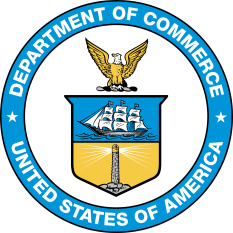 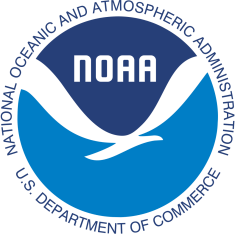 GFSv16 Verification Statistics
GFSv16 verification statistics are generated for a variety of streams, which are being run in parallel across multiple supercomputers
GFSv16 Retrospective Stream 0 (5/5/19–5/31/19) [Click here]
GFSv16 Retrospective Stream 1 (6/1/19–8/31/19) [Click here]
GFSv16 Retrospective Stream 2 (9/1/19–11/30/19) [Click here]
GFSv16 Retrospective Stream 3 (12/1/19–5/18/20) [Click here]
GFSv16 Retrospective Stream 4 (combined with Stream 3)
GFSv16 Retrospective Stream 5 (8/31/18–10/12/18) [Click here]
GFSv16 Real-time Stream (5/19/19–present) [Click here]
NATIONAL OCEANIC AND ATMOSPHERIC ADMINISTRATION
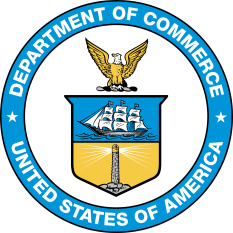 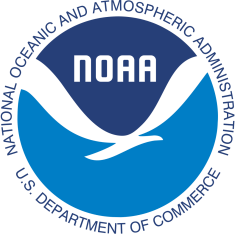 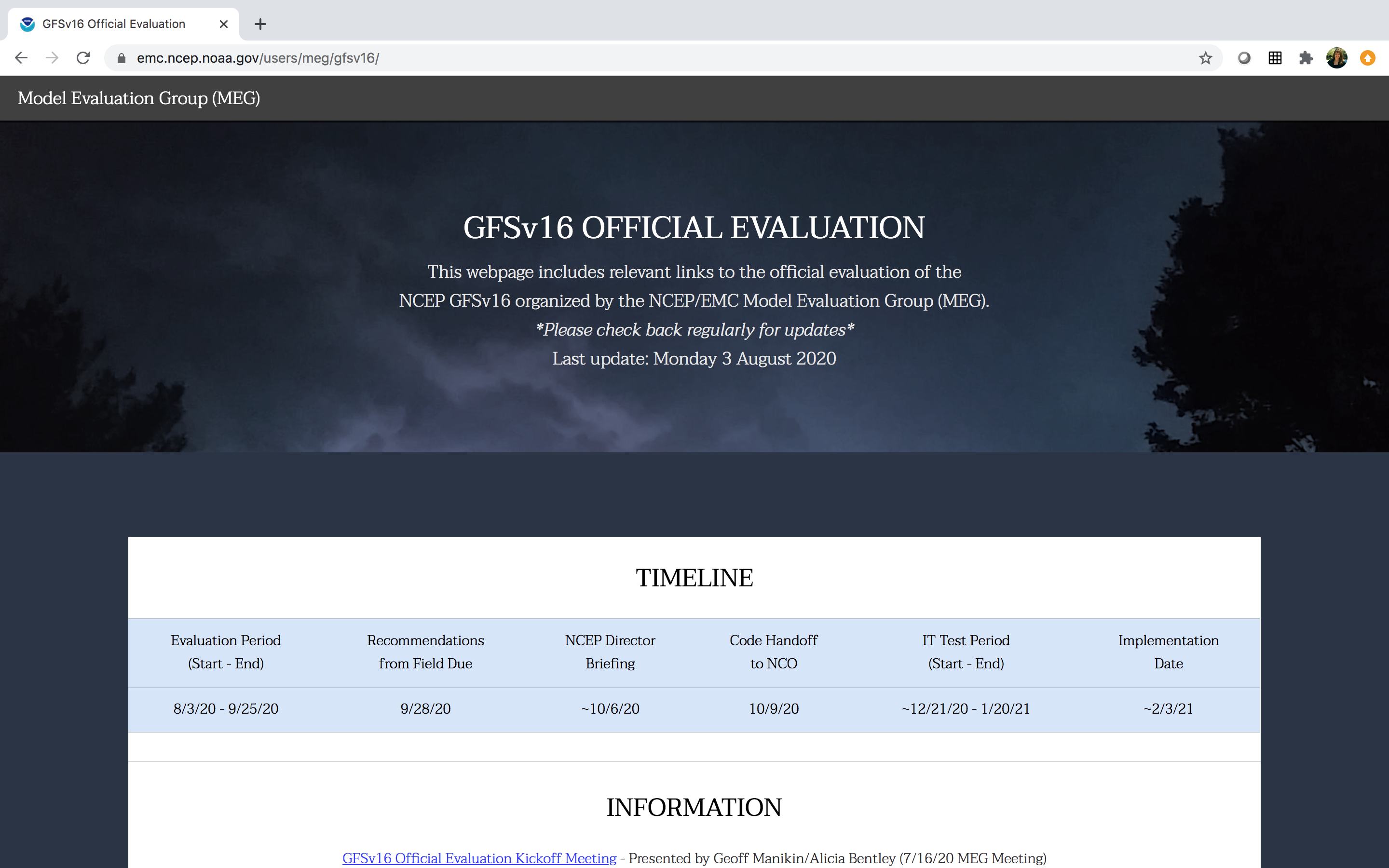 https://www.emc.ncep.noaa.gov/users/meg/gfsv16/
NATIONAL OCEANIC AND ATMOSPHERIC ADMINISTRATION
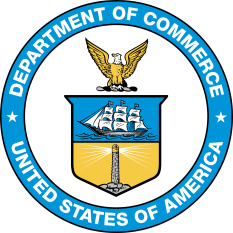 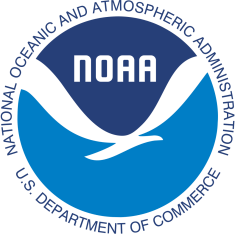 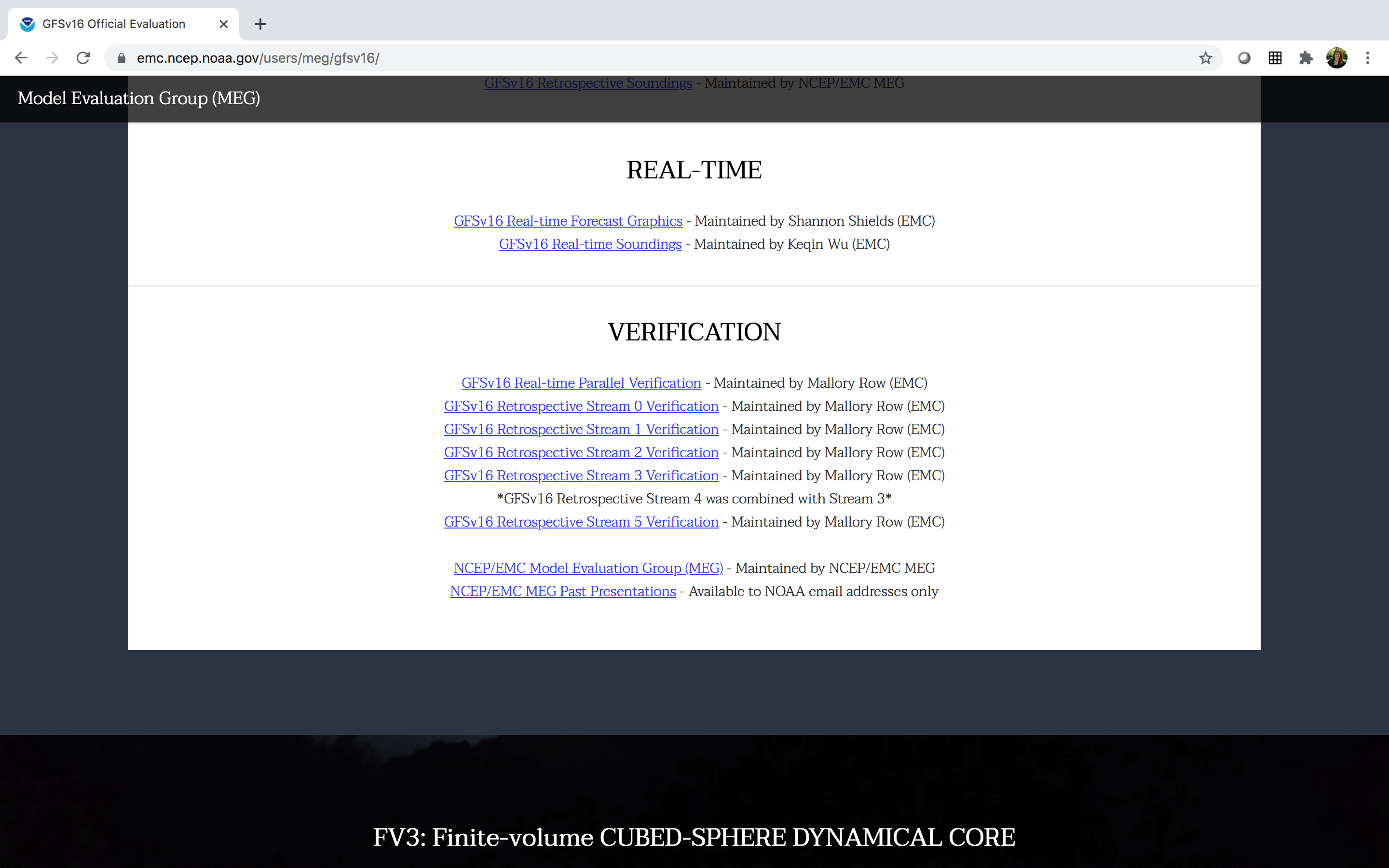 https://www.emc.ncep.noaa.gov/users/meg/gfsv16/
NATIONAL OCEANIC AND ATMOSPHERIC ADMINISTRATION
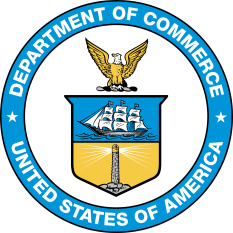 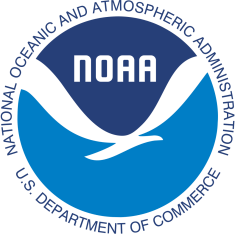 GFSv16 AC Scores (NH 500-hPa Z) [Stream 0]
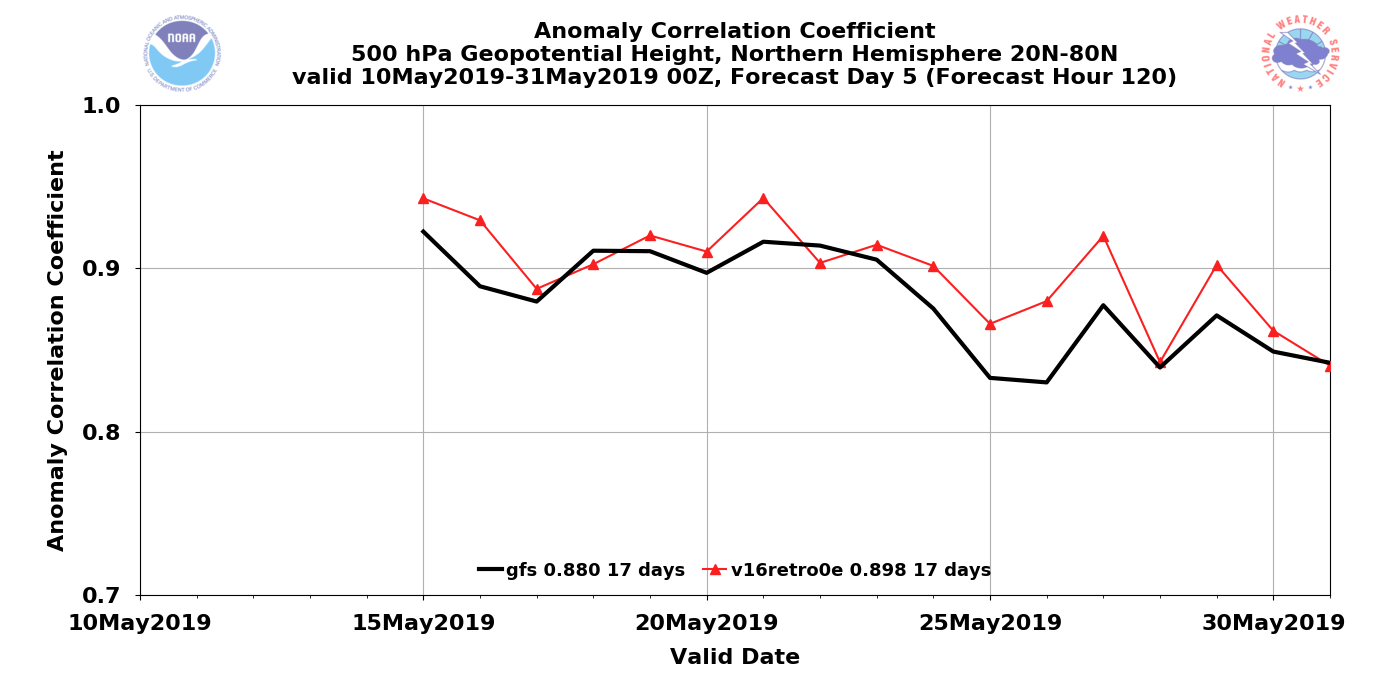 Valid: 5/15/19–5/31/19 (Day 5)
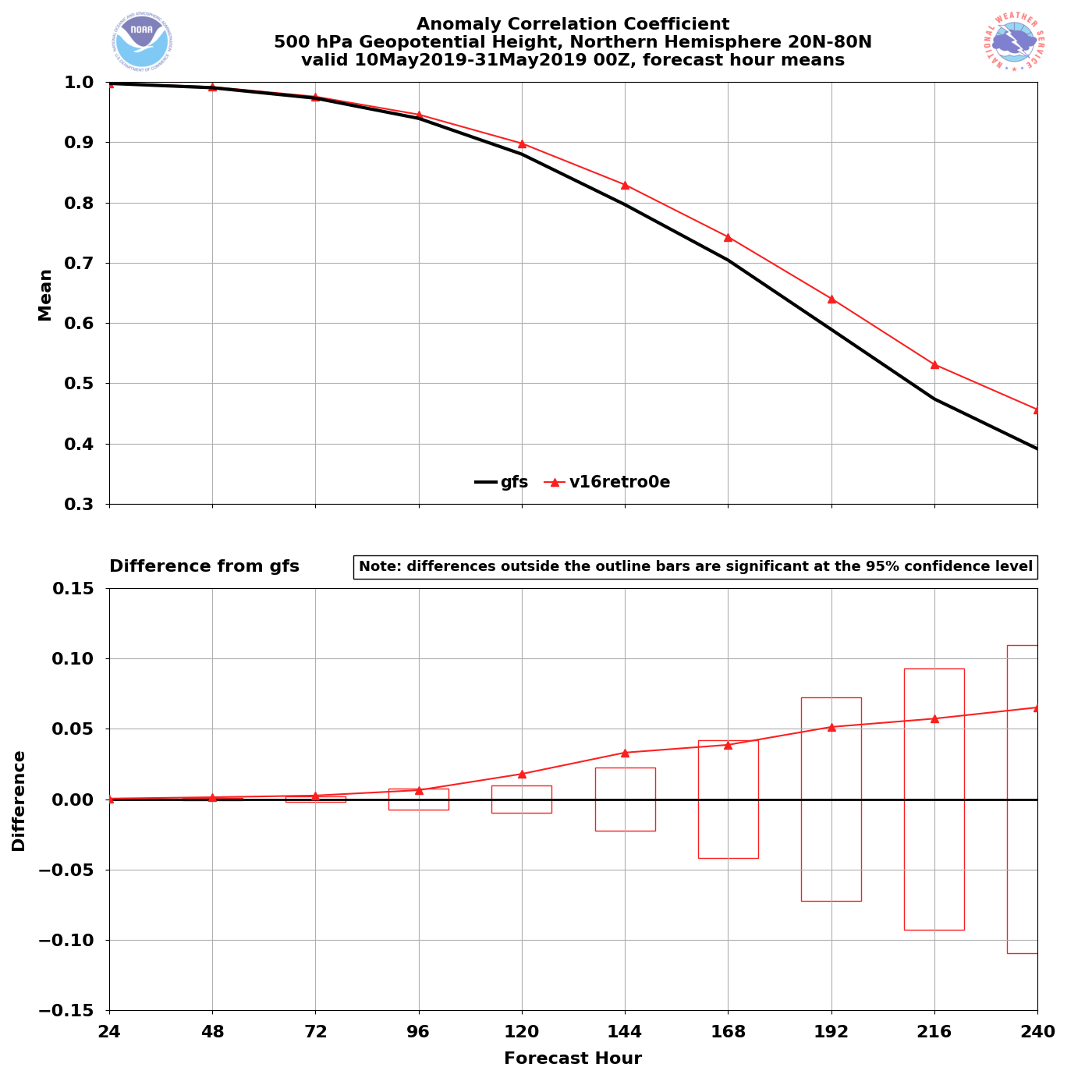 GFSv15 = .880  GFSv16 = .898
GFSv16 had higher AC scores than GFSv15 at all forecast lead times (Days 0–10)

GFSv16 had statistically significantlyhigher AC scores at Days 5–6
NATIONAL OCEANIC AND ATMOSPHERIC ADMINISTRATION
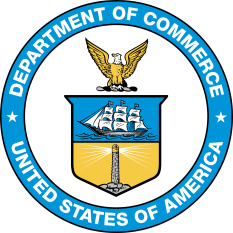 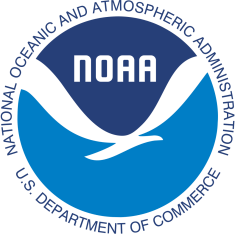 GFSv16 AC Scores (NH 500-hPa Z) [Stream 1]
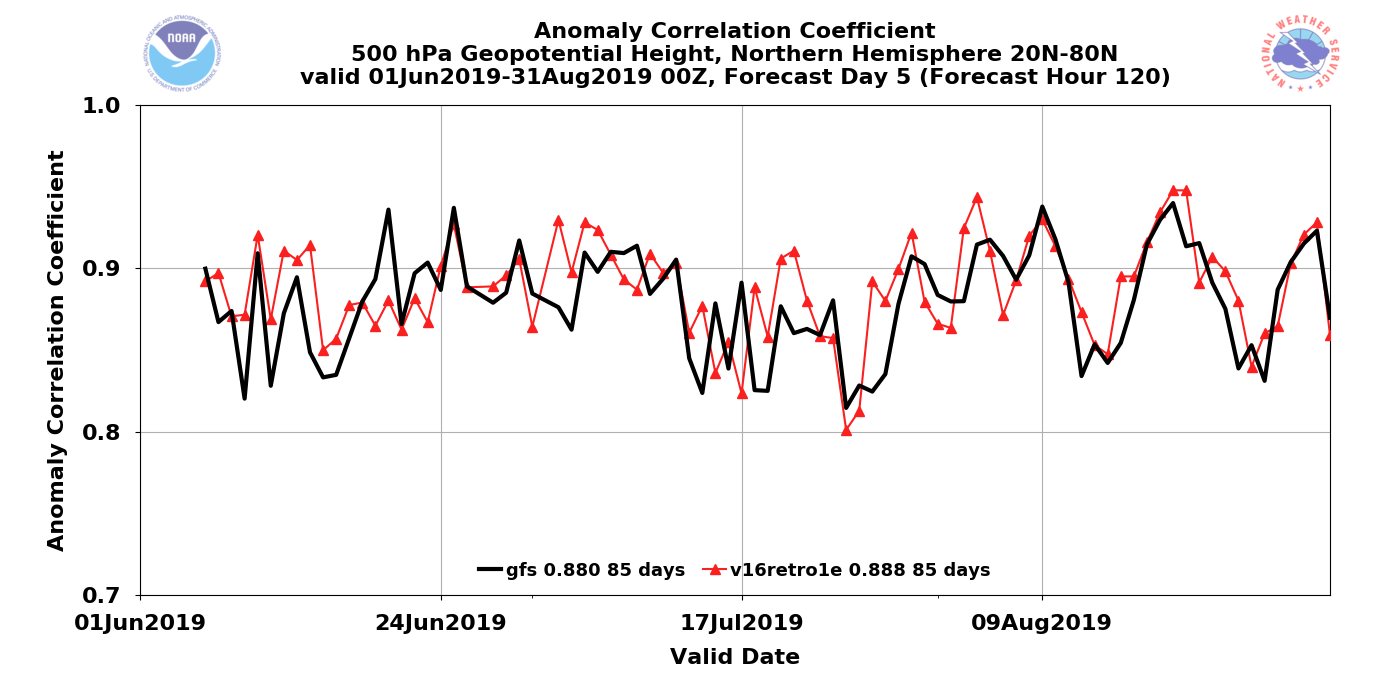 Valid: 6/5/19–8/31/19 (Day 5)
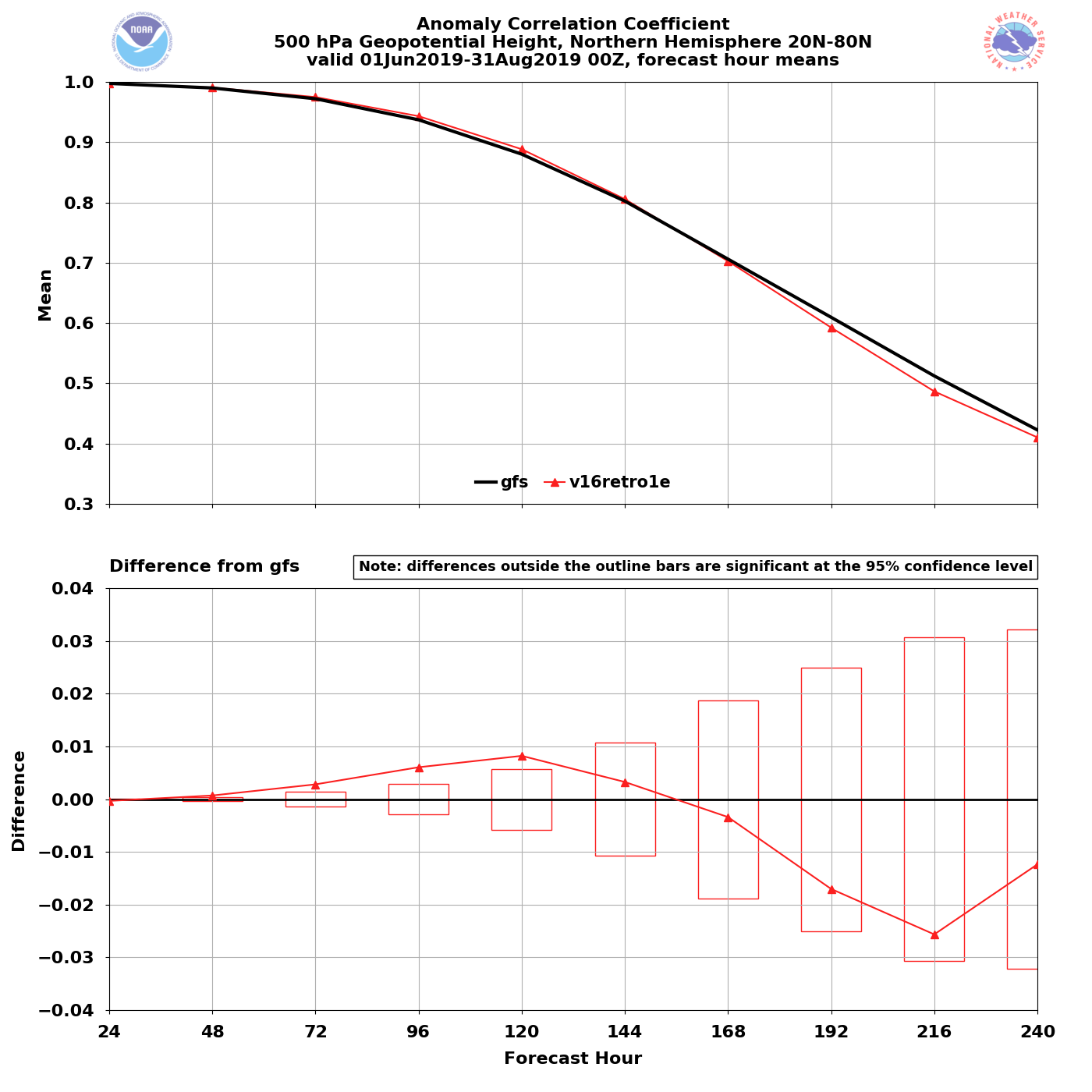 GFSv15 = .880  GFSv16 = .888
GFSv16 had higher AC scores than GFSv15 at Days 0–6 and lower AC scores at Days 7–10 

GFSv16 had statistically significantlyhigher AC scores at Days 3–5
NATIONAL OCEANIC AND ATMOSPHERIC ADMINISTRATION
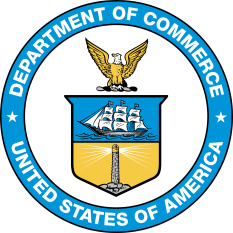 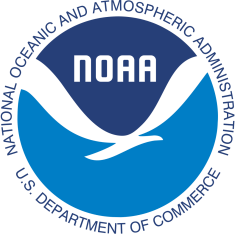 GFSv16 AC Scores (NH 500-hPa Z) [Stream 2]
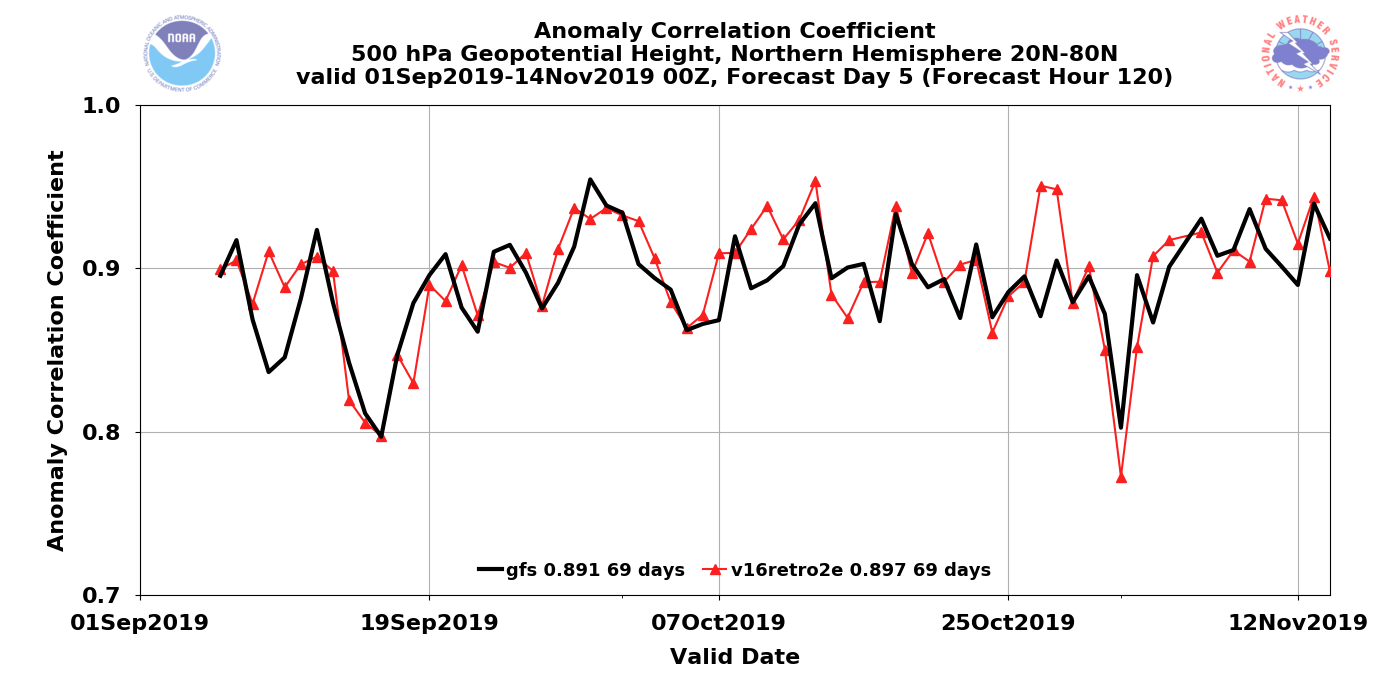 Valid: 9/5/19–11/14/19 (Day 5)
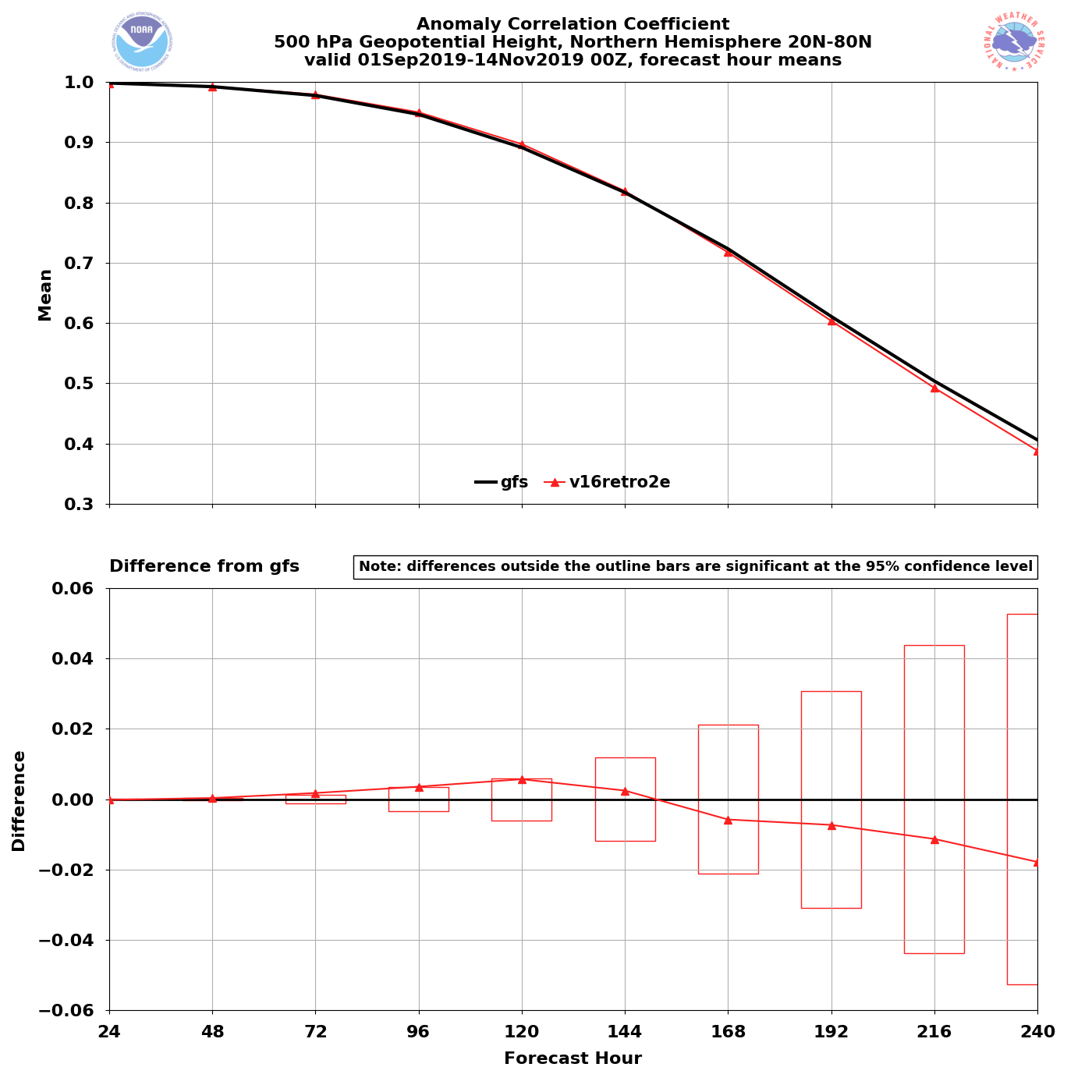 GFSv15 = .891  GFSv16 = .897
GFSv16 had higher AC scores than GFSv15 at Days 0–6 and slightly lower AC scores at Days 7–10 

GFSv16 did not have statistically significantly different AC scores
NATIONAL OCEANIC AND ATMOSPHERIC ADMINISTRATION
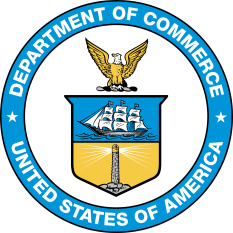 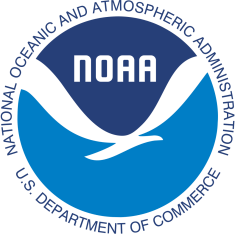 GFSv16 AC Scores (NH 500-hPa Z) [Stream 3]
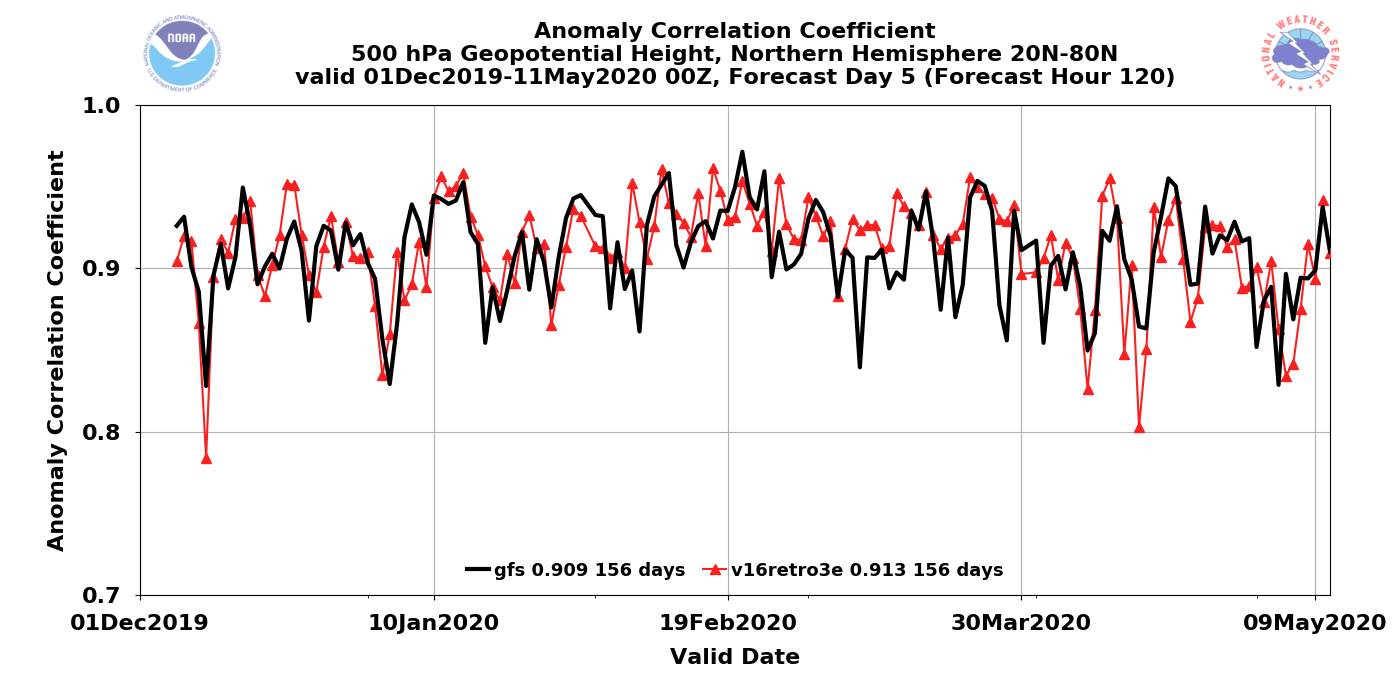 Valid: 12/5/19–5/11/20 (Day 5)
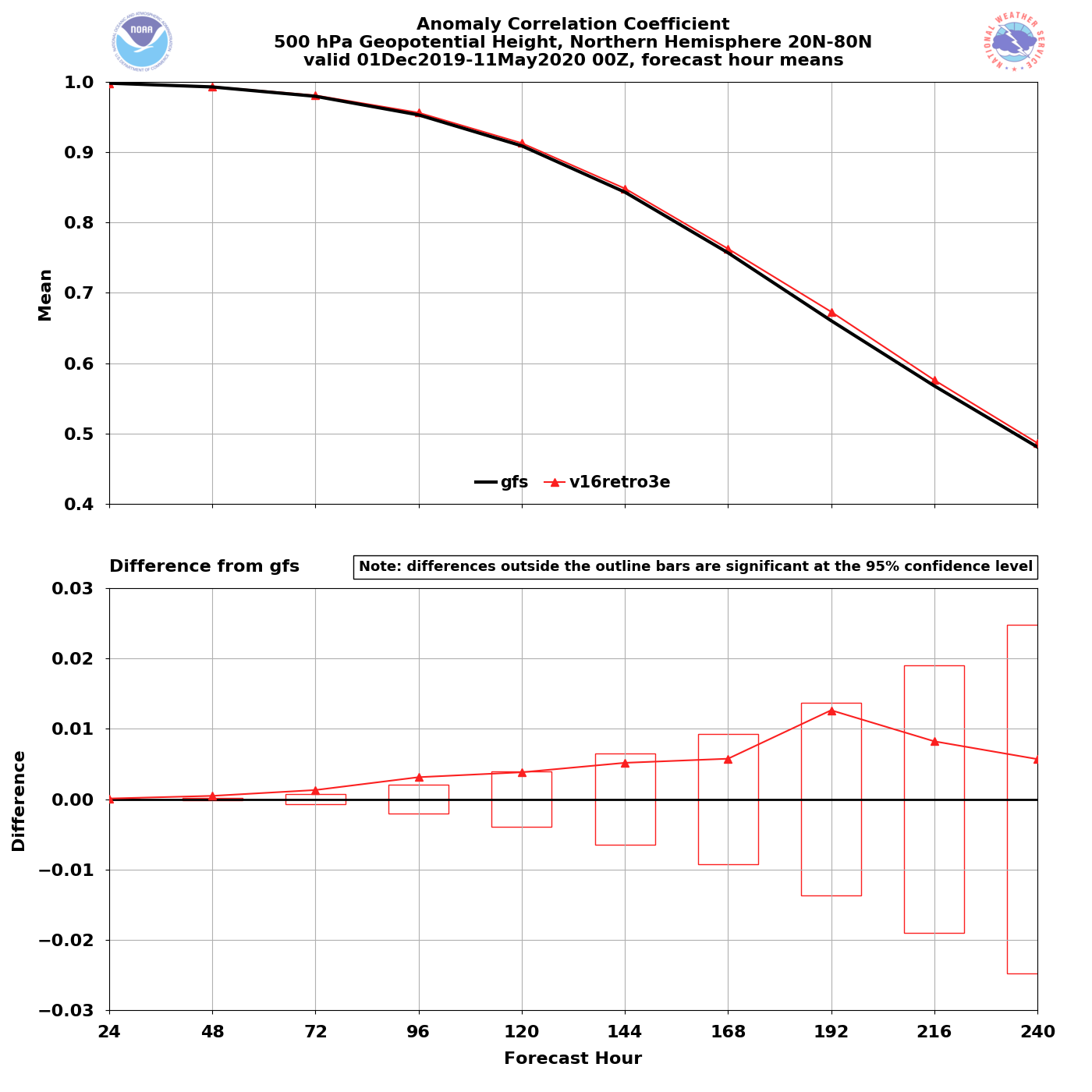 GFSv15 = .909  GFSv16 = .913
GFSv16 had higher AC scores than GFSv15 at all forecast lead times (Days 0–10)

GFSv16 had statistically significantlyhigher AC scores at Days 3–4
NATIONAL OCEANIC AND ATMOSPHERIC ADMINISTRATION
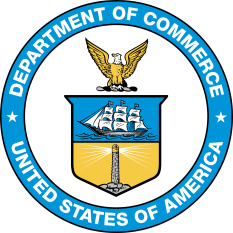 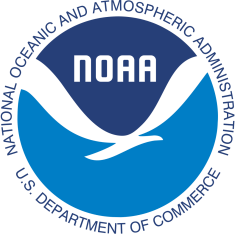 GFSv16 AC Scores (NH 500-hPa Z at Day 5)
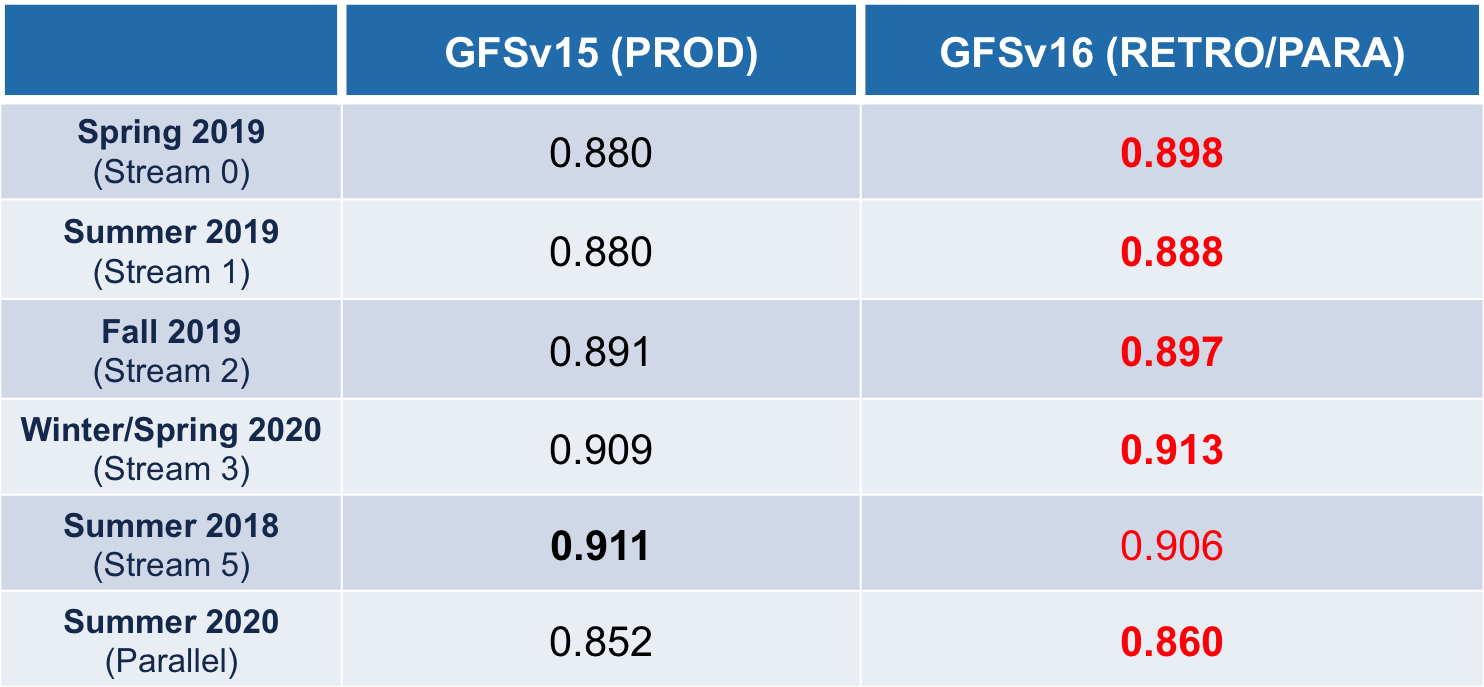 NATIONAL OCEANIC AND ATMOSPHERIC ADMINISTRATION
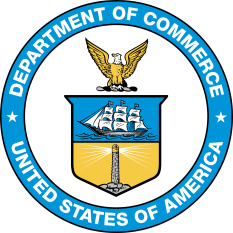 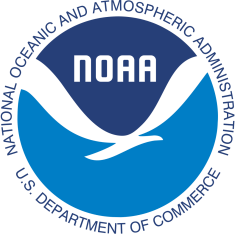 GFSv16 AC Scores (NH 500-hPa Z at Day 8)
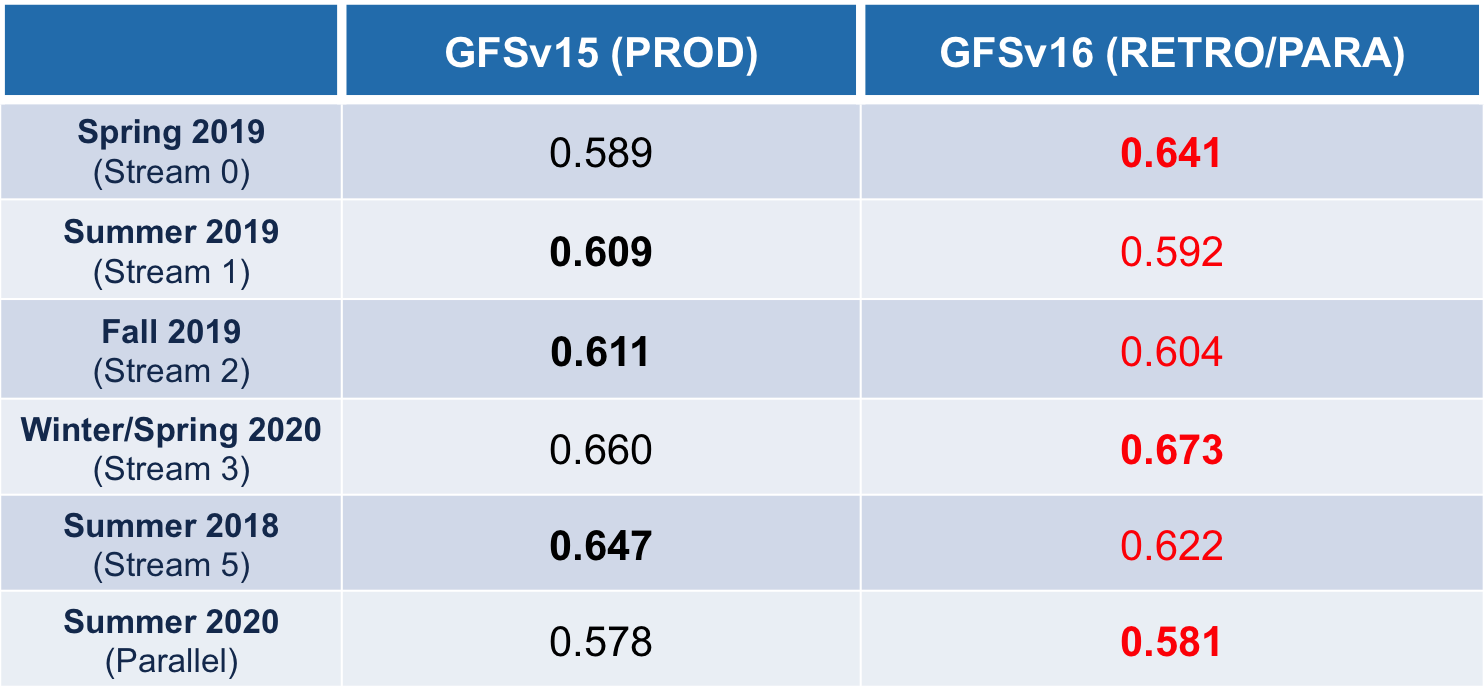 NATIONAL OCEANIC AND ATMOSPHERIC ADMINISTRATION
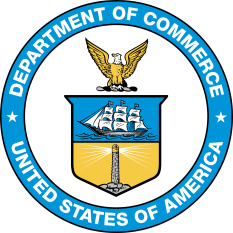 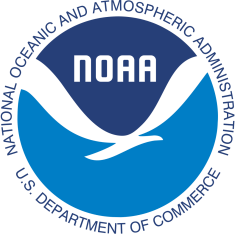 GFSv16 QPF Equitable Threat Scores & Bias
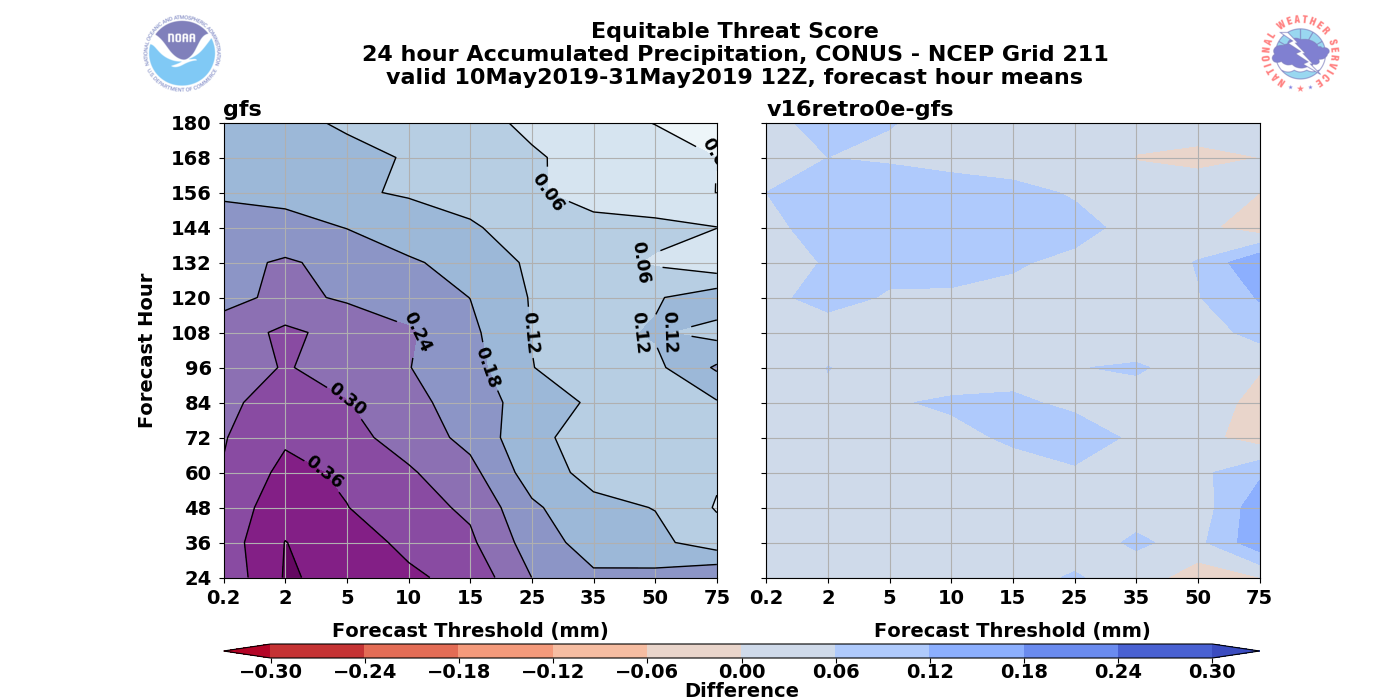 ETS
v16−v15
GFSv16 has improved ETSvalues at all thresholds
Spring 2019 – 24-h QPF
GFSv15
Blue =
Better

Orange =Worse
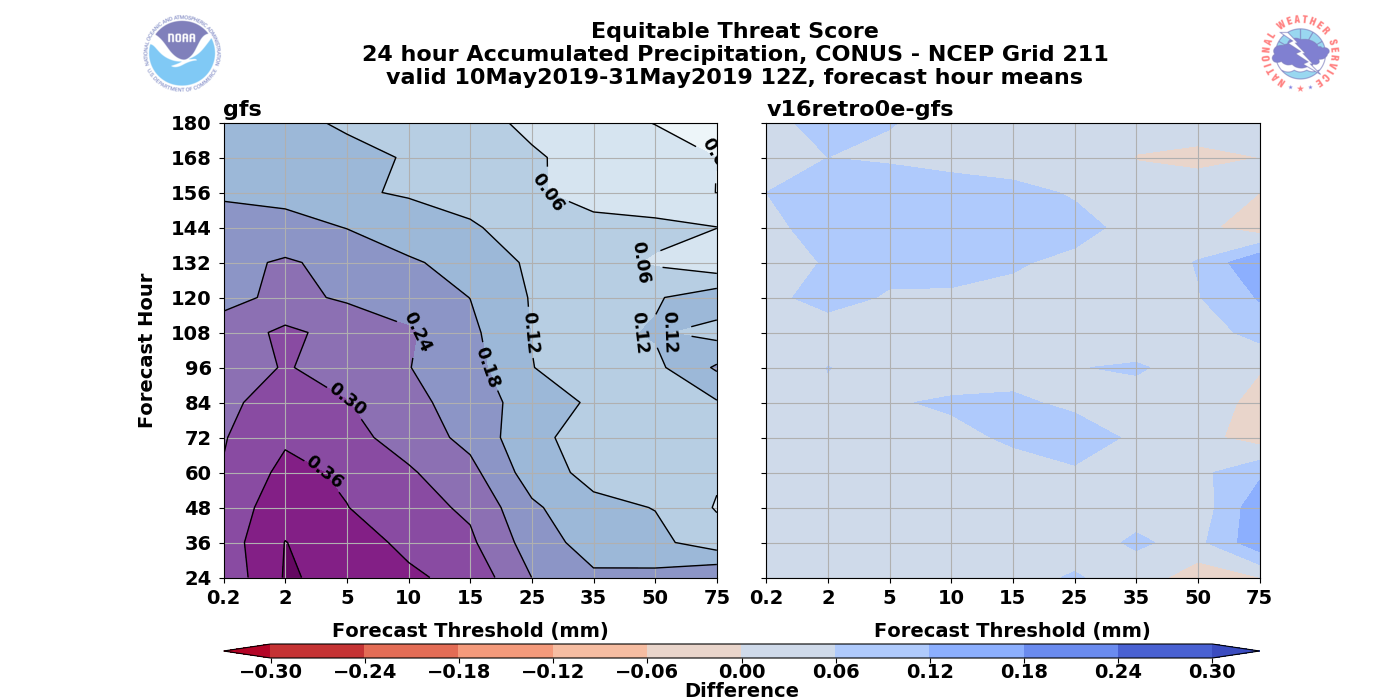 NATIONAL OCEANIC AND ATMOSPHERIC ADMINISTRATION
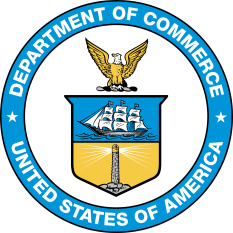 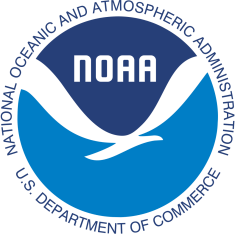 GFSv16 QPF Equitable Threat Scores & Bias
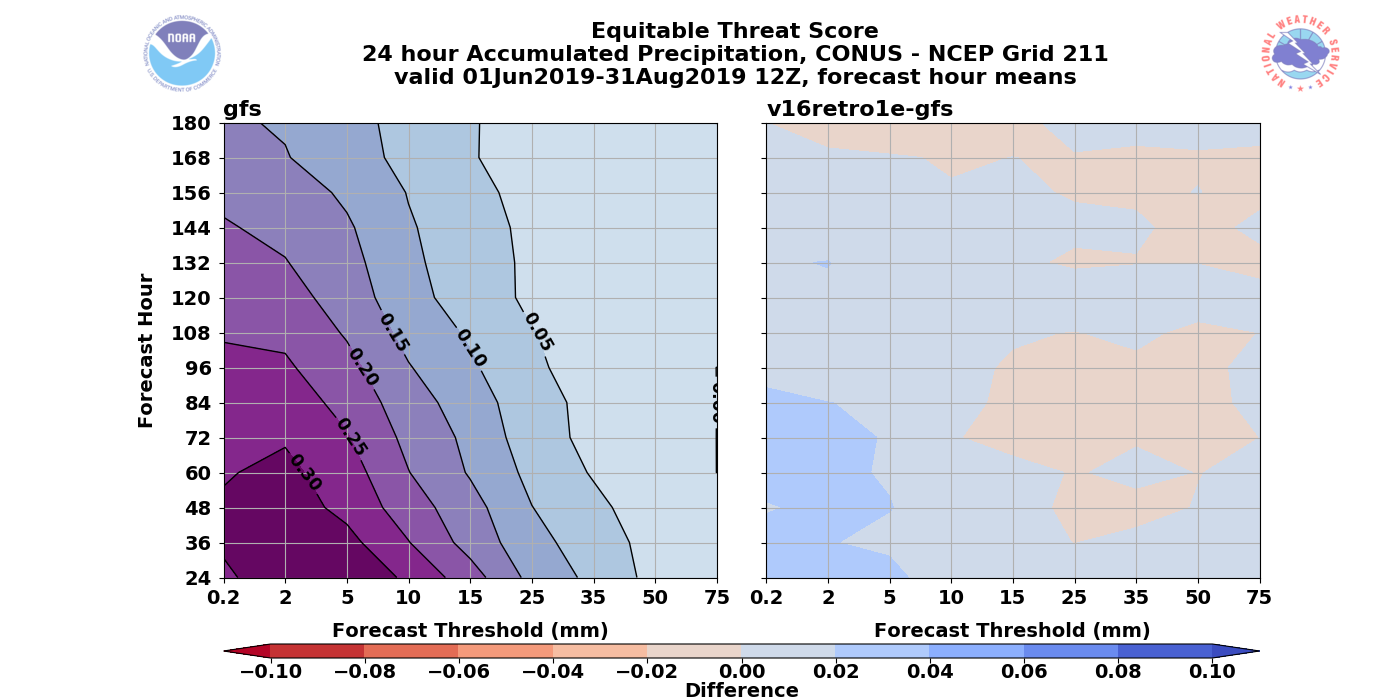 ETS
v16−v15
GFSv16 has improved ETSvalues at lower thresholds
Summer 2019 – 24-h QPF
GFSv15
Blue =
Better

Orange =Worse
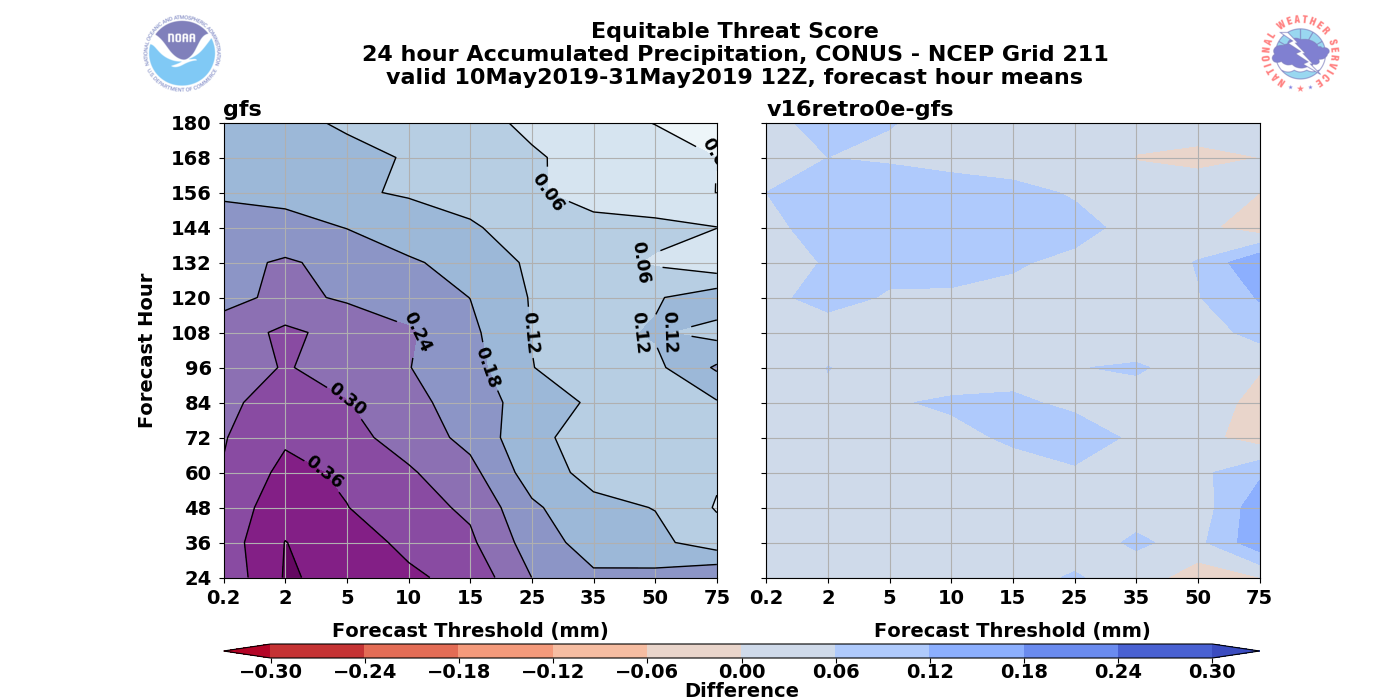 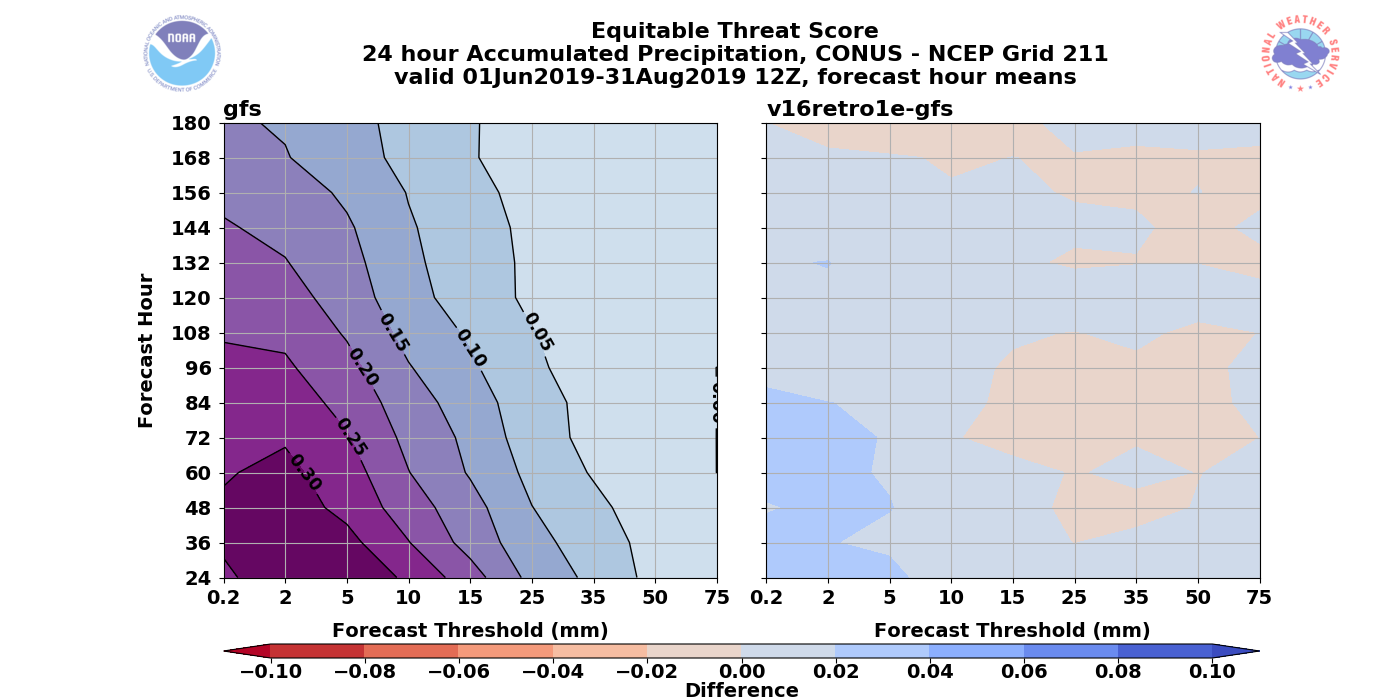 NATIONAL OCEANIC AND ATMOSPHERIC ADMINISTRATION
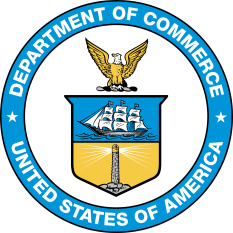 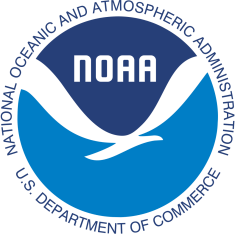 GFSv16 QPF Equitable Threat Scores & Bias
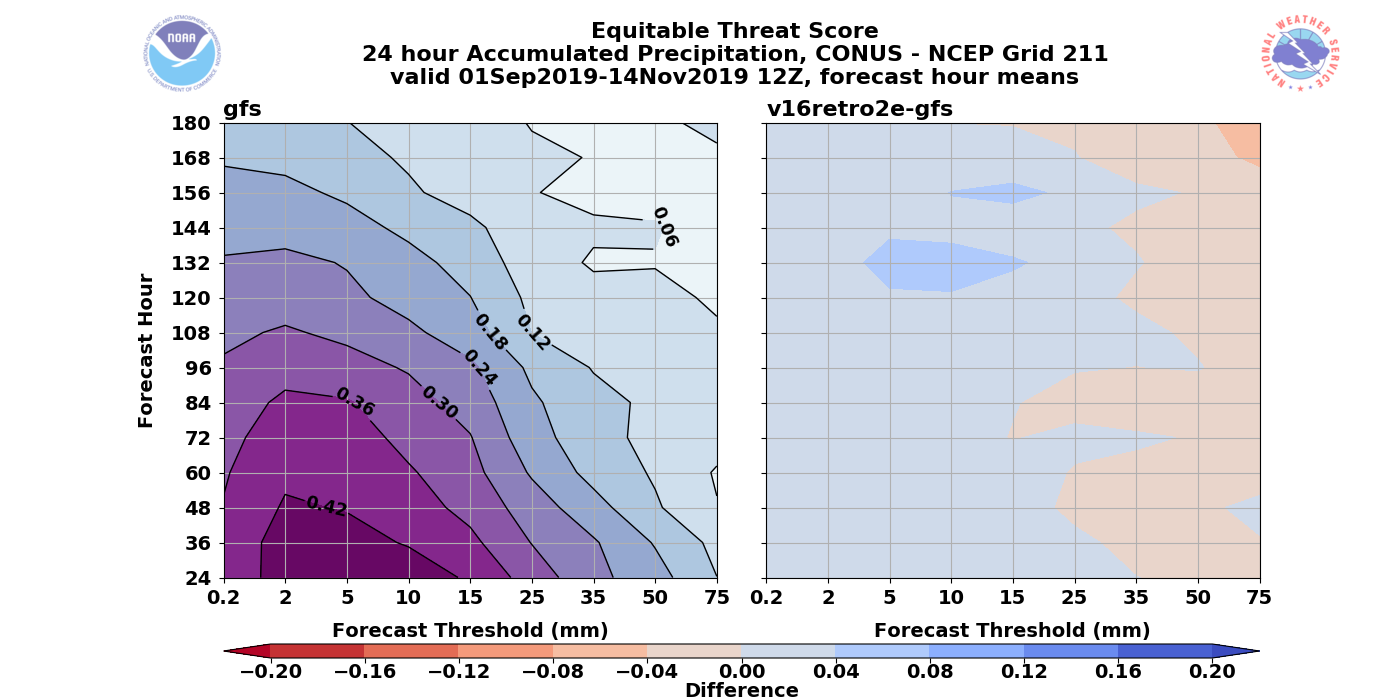 ETS
v16−v15
GFSv16 has improved ETSvalues at lower thresholds
Fall 2019 – 24-h QPF
GFSv15
Blue =
Better

Orange =Worse
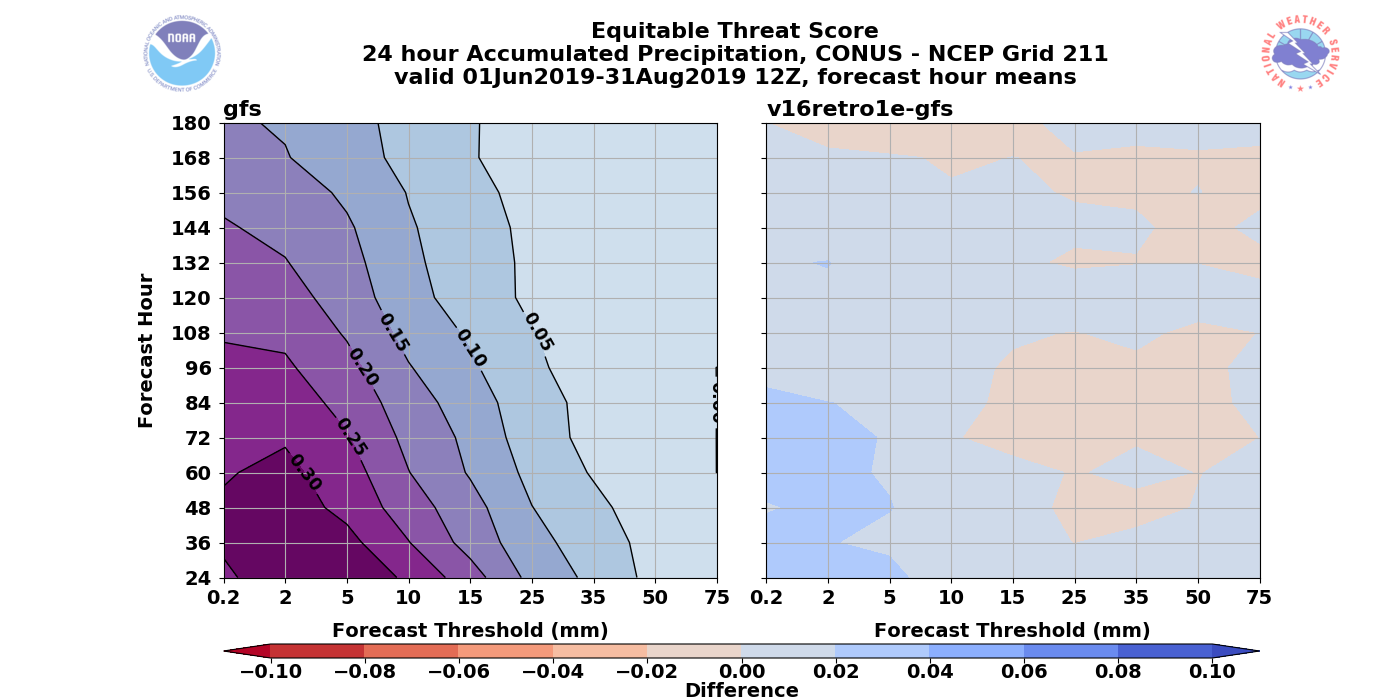 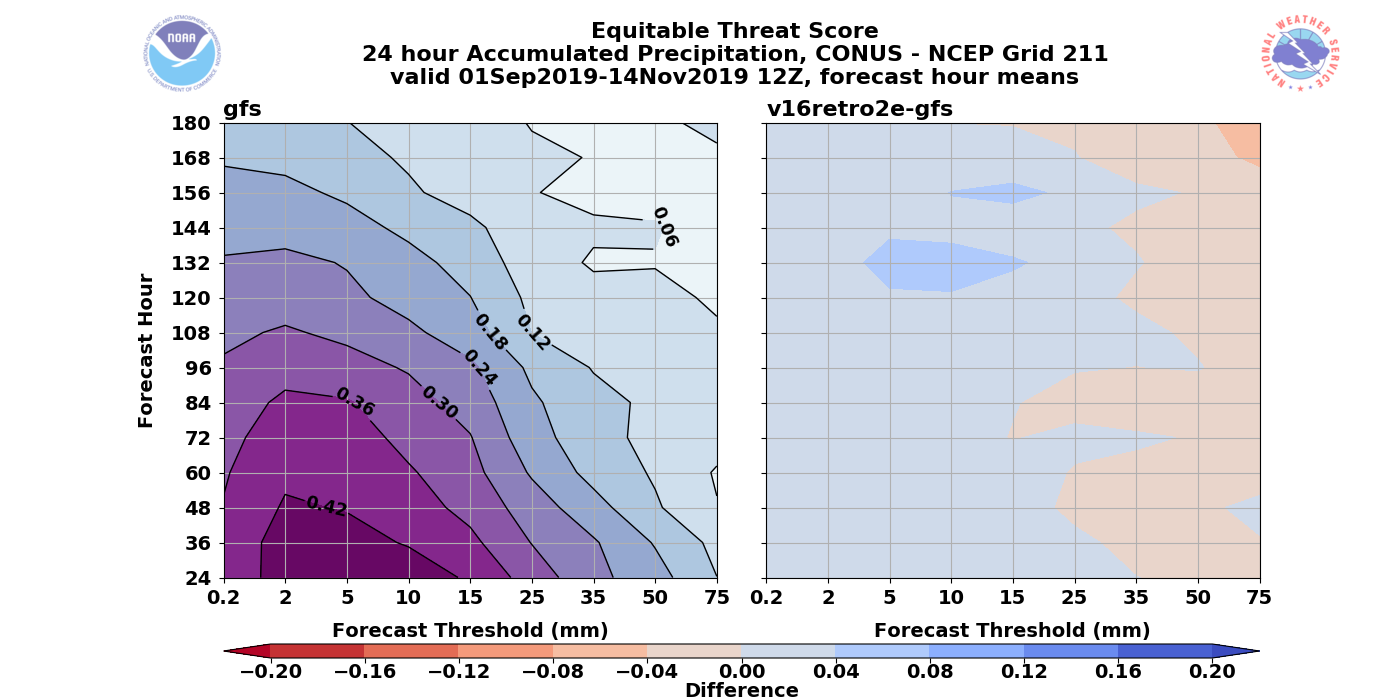 NATIONAL OCEANIC AND ATMOSPHERIC ADMINISTRATION
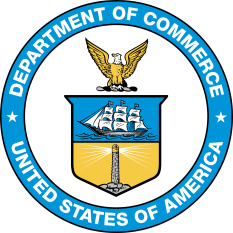 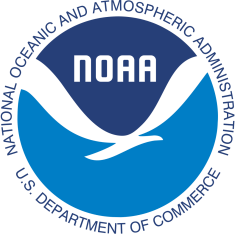 GFSv16 QPF Equitable Threat Scores & Bias
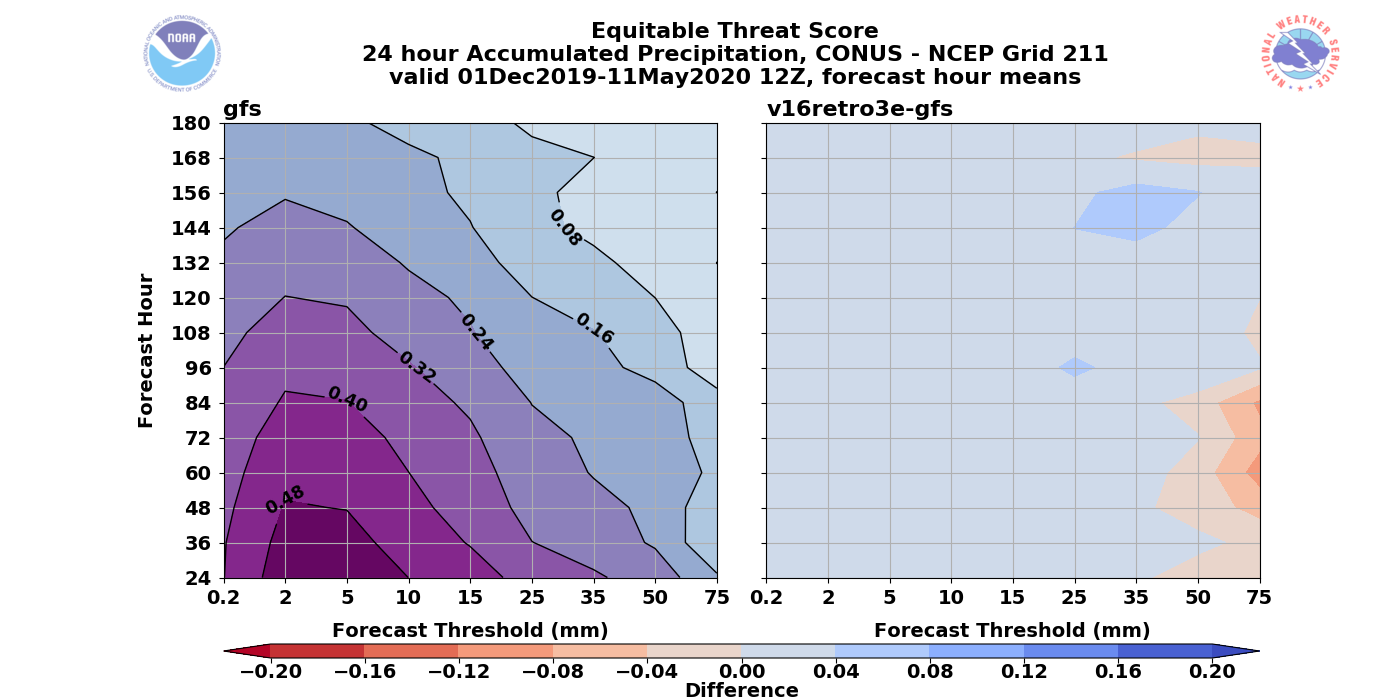 ETS
v16−v15
GFSv16 has improved ETS
values at lower thresholds
Winter/Spring 2020 – 24-h QPF
GFSv15
Blue =
Better

Orange =Worse
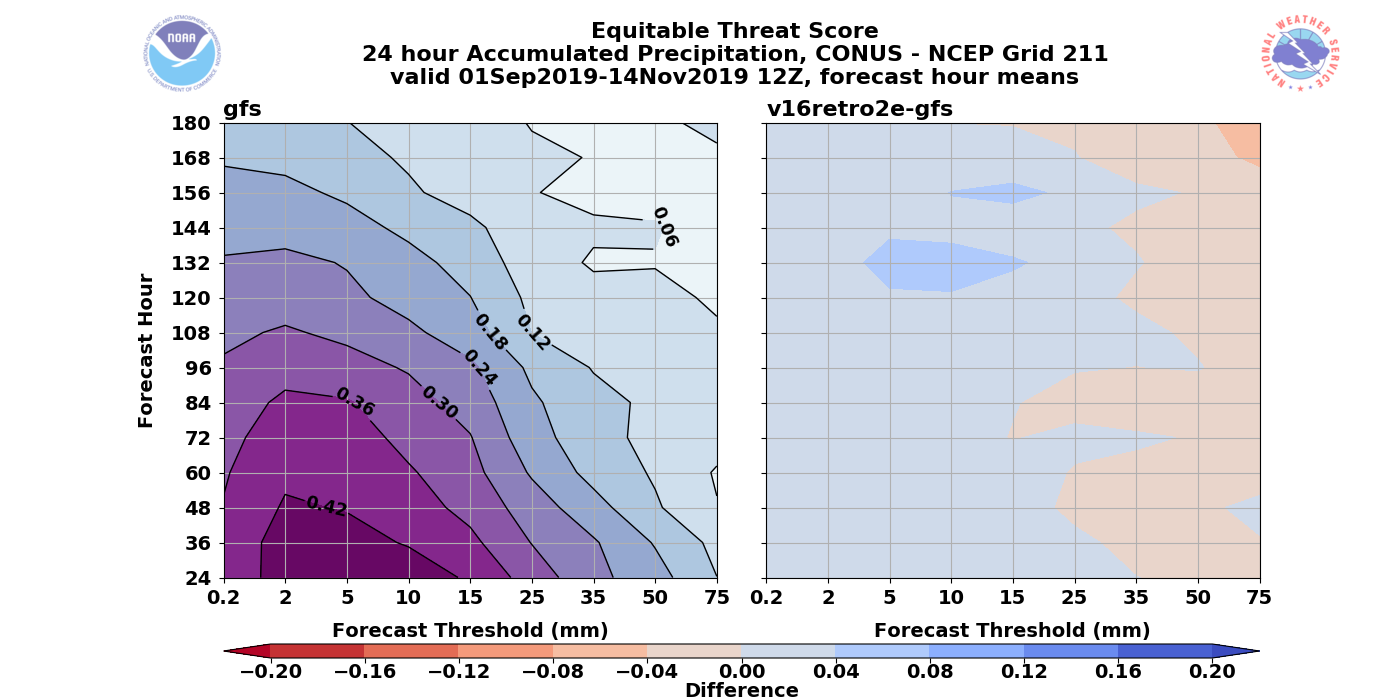 NATIONAL OCEANIC AND ATMOSPHERIC ADMINISTRATION
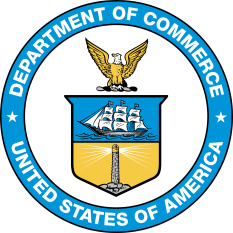 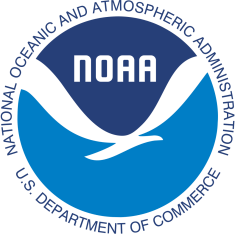 GFSv16 QPF Equitable Threat Scores & Bias
Winter/Spring 2020 – 24-h QPF
Winter/Spring 2020 – 24-h QPF
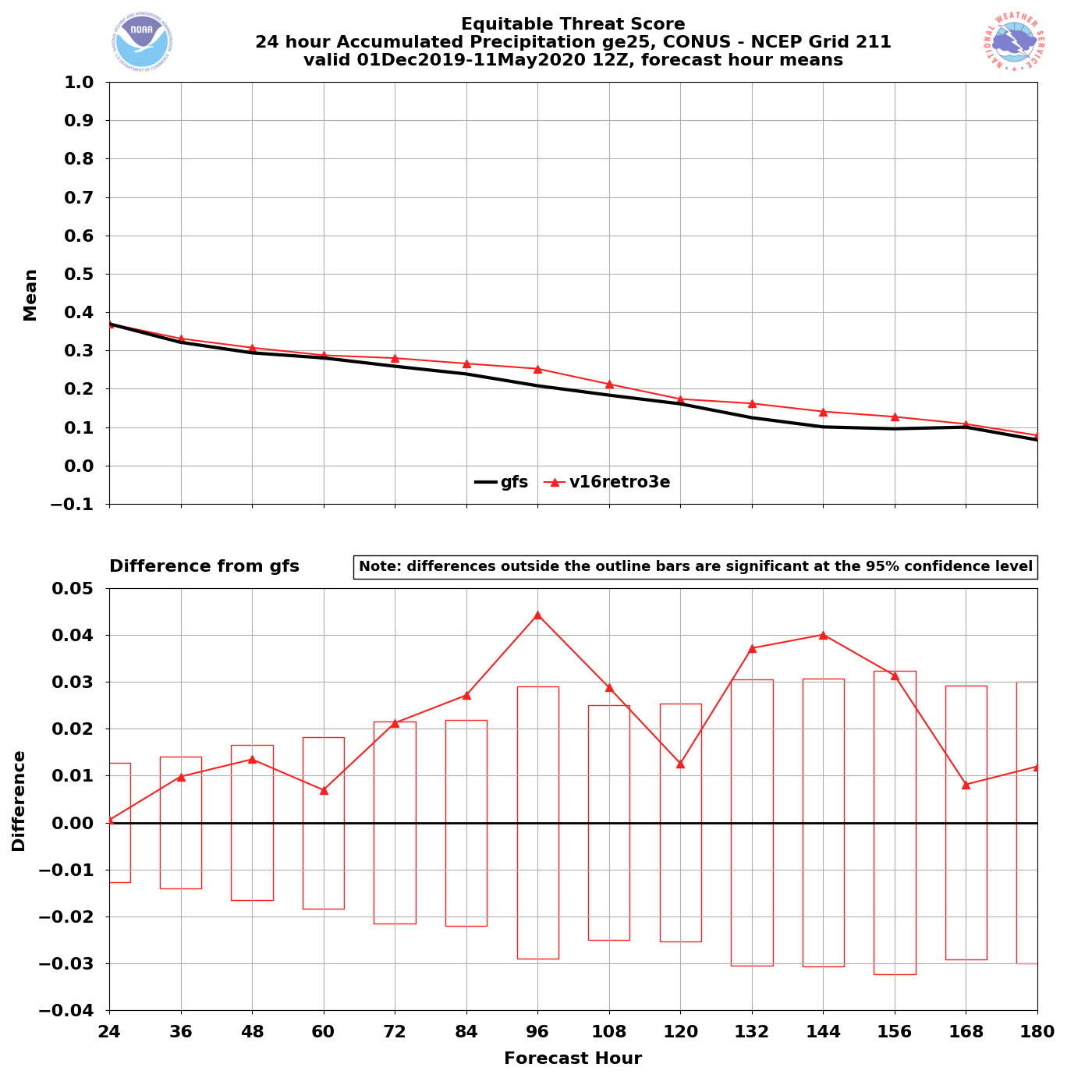 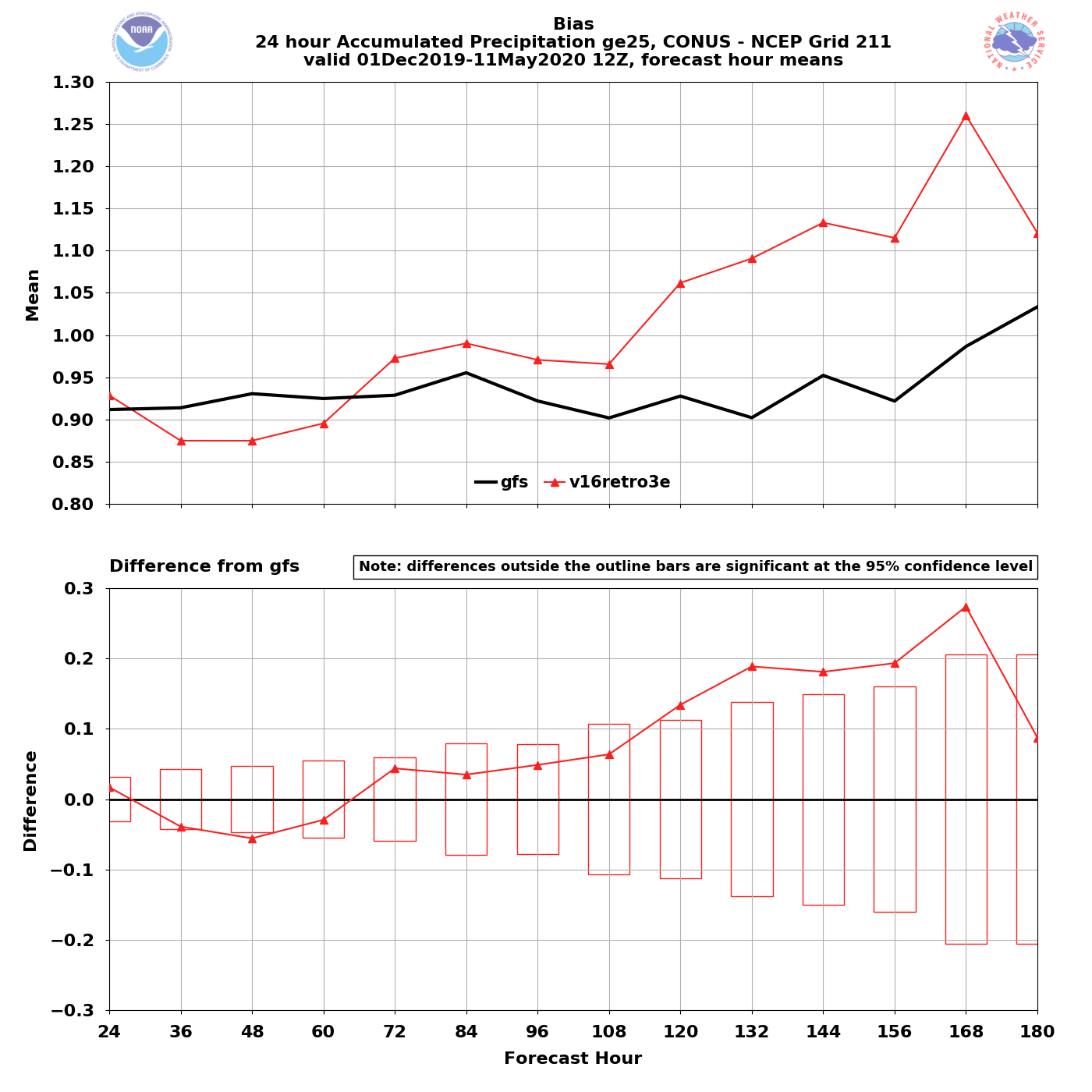 ETS
25mm
Bias
GFSv16 has better ETS values than GFSv15 at all lead times
GFSv16 has a stat. sig. higher bias than GFSv15 at longer lead times
NATIONAL OCEANIC AND ATMOSPHERIC ADMINISTRATION
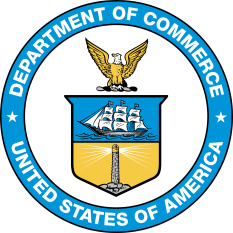 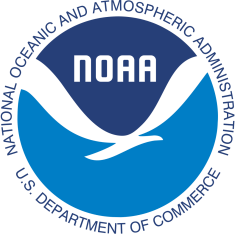 GFSv16 QPF Equitable Threat Scores & Bias
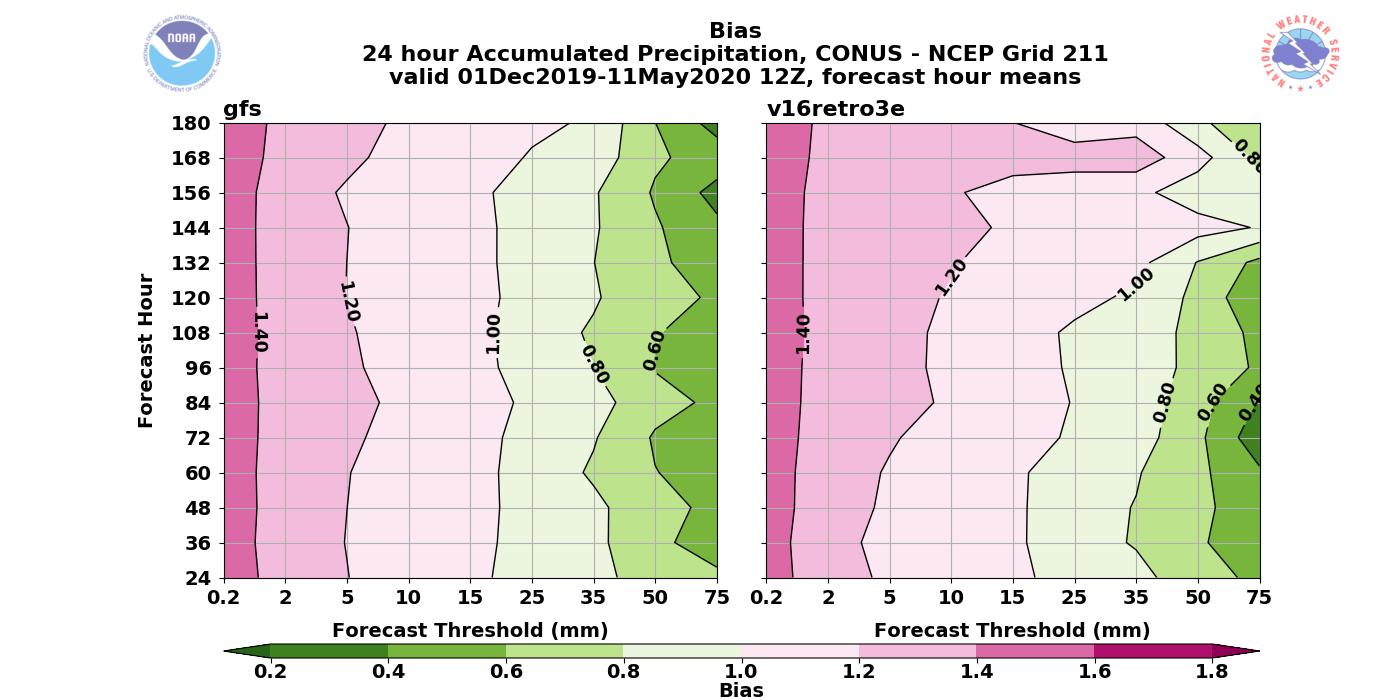 Bias
GFSv16
Winter/Spring 2020 – 24-h QPF
GFSv15
GFSv16 had a higher bias than GFSv15 at larger thresholds and at longer lead times
NATIONAL OCEANIC AND ATMOSPHERIC ADMINISTRATION
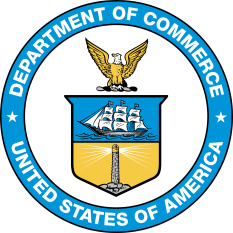 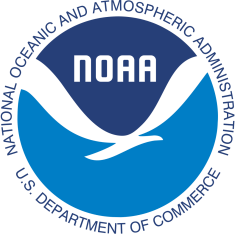 GFSv16 QPF Equitable Threat Scores & Bias
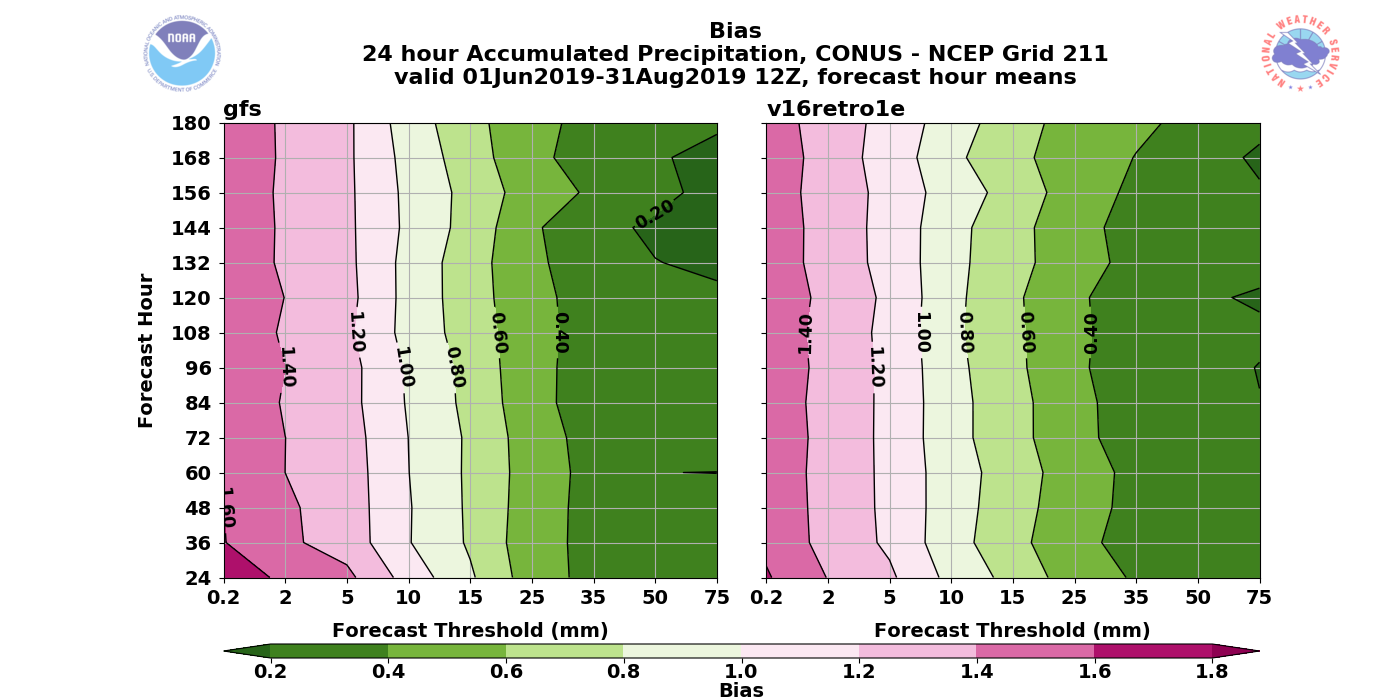 Bias
GFSv16
Summer 2019 – 24-h QPF
GFSv15
GFSv16 had a drier bias at smaller thresholds than GFSv15
NATIONAL OCEANIC AND ATMOSPHERIC ADMINISTRATION
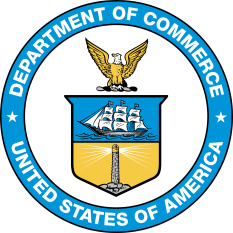 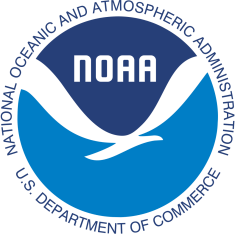 GFSv16 QPF Equitable Threat Scores & Bias
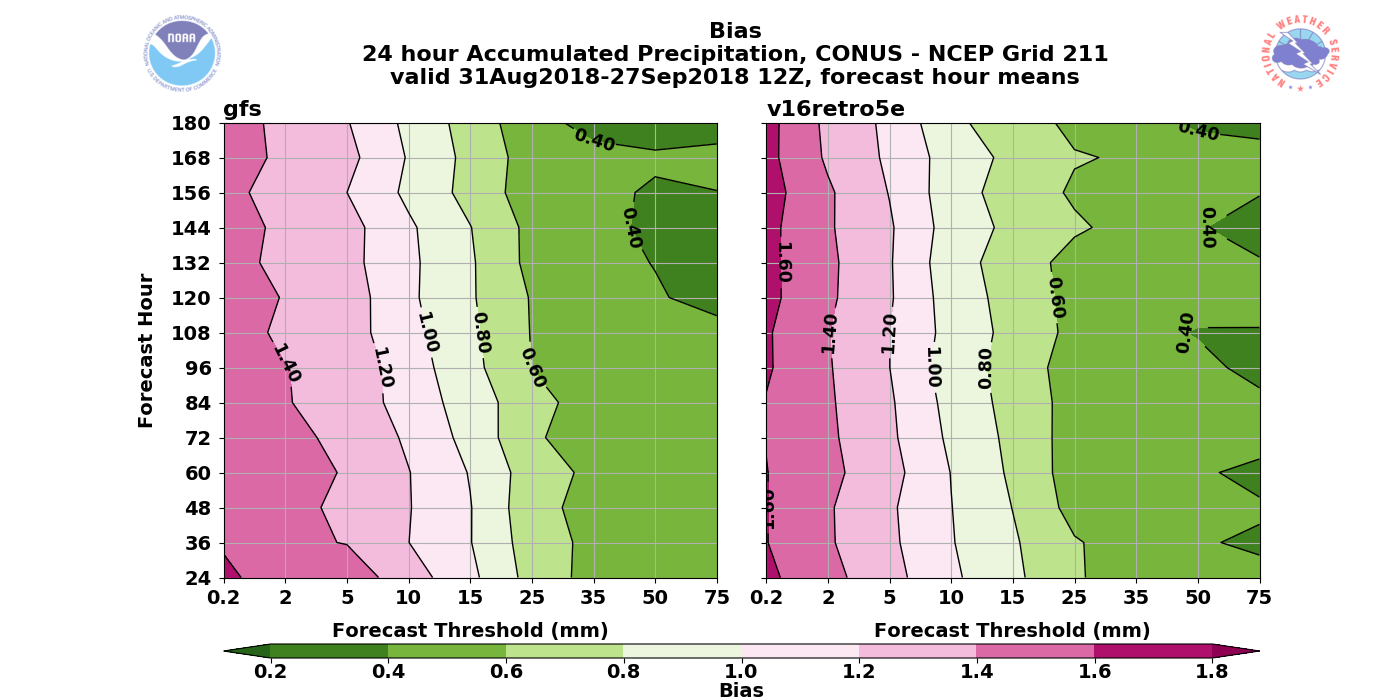 Bias
GFSv16
Summer 2018 – 24-h QPF
GFSv15
GFSv16 had a drier bias at smaller thresholds than GFSv15
NATIONAL OCEANIC AND ATMOSPHERIC ADMINISTRATION
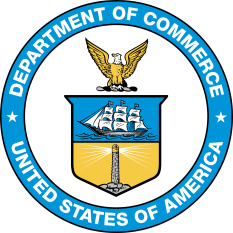 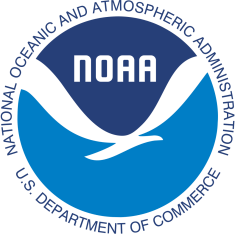 GFSv16: Low Height and Cold Bias?
GFSv15 has a known low height and low-level cold bias that gets worse with lead time
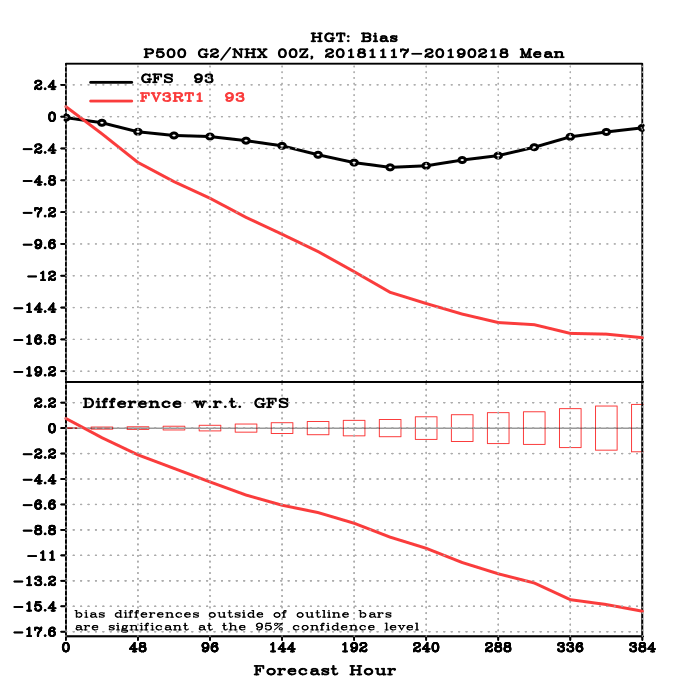 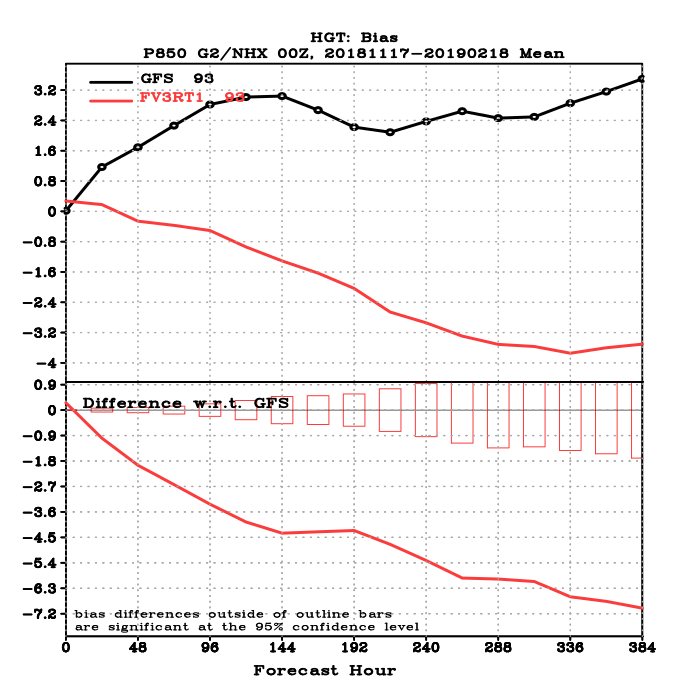 NH – Winter 2018/2019
NH – Winter 2018/2019
GFSv14
GFSv14
GFSv15
500Z
Bias
850T
Bias
GFSv15
GFSv15 − GFSv14
GFSv15 − GFSv14
NATIONAL OCEANIC AND ATMOSPHERIC ADMINISTRATION
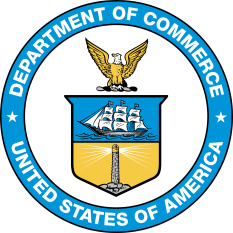 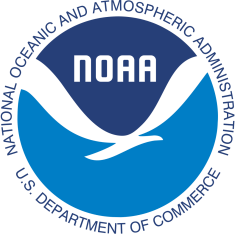 GFSv16: Low Height and Cold Bias?
GFSv15 has a known low height and low-level cold bias that gets worse with lead time
NH – Winter/Spring 2020
NH – Winter/Spring 2020
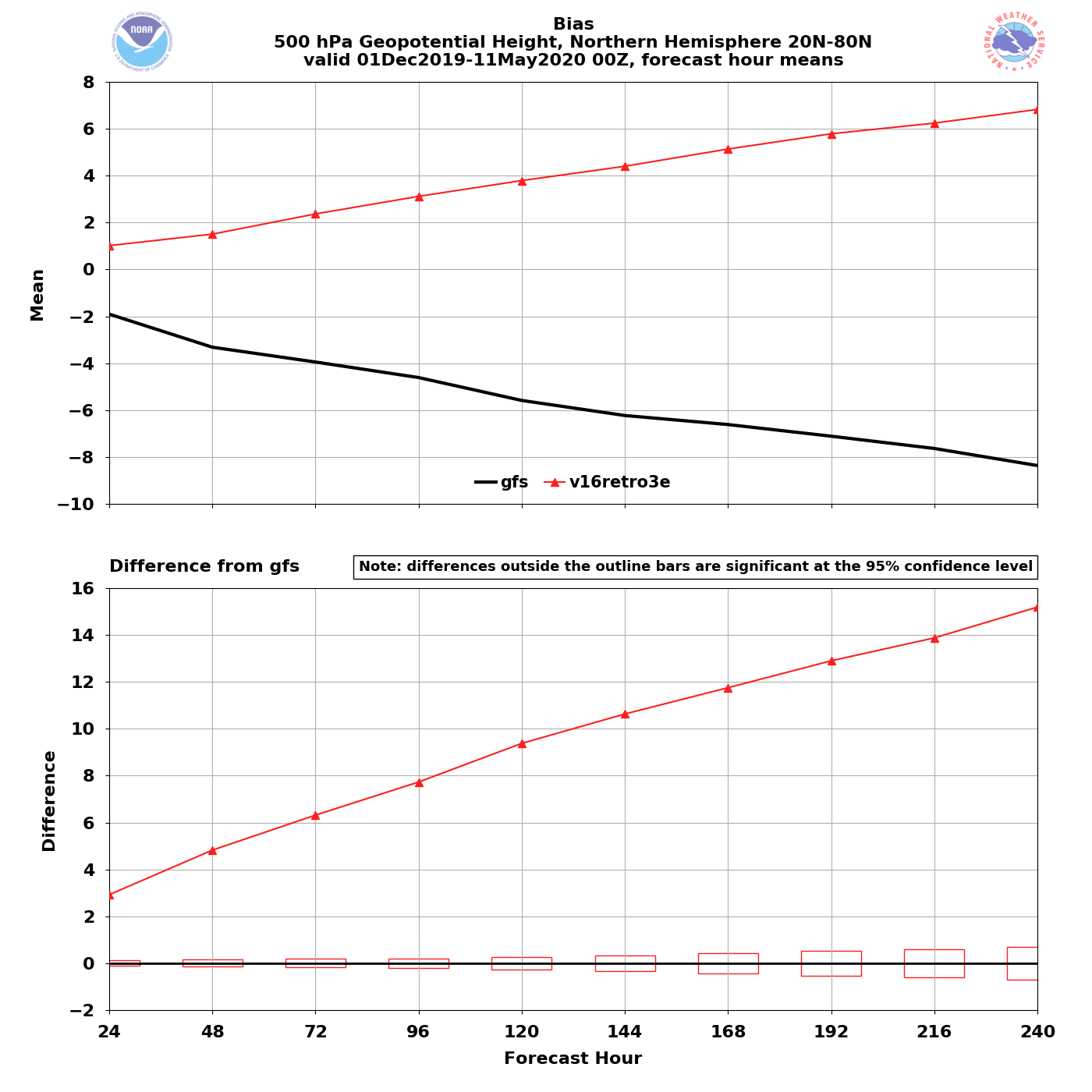 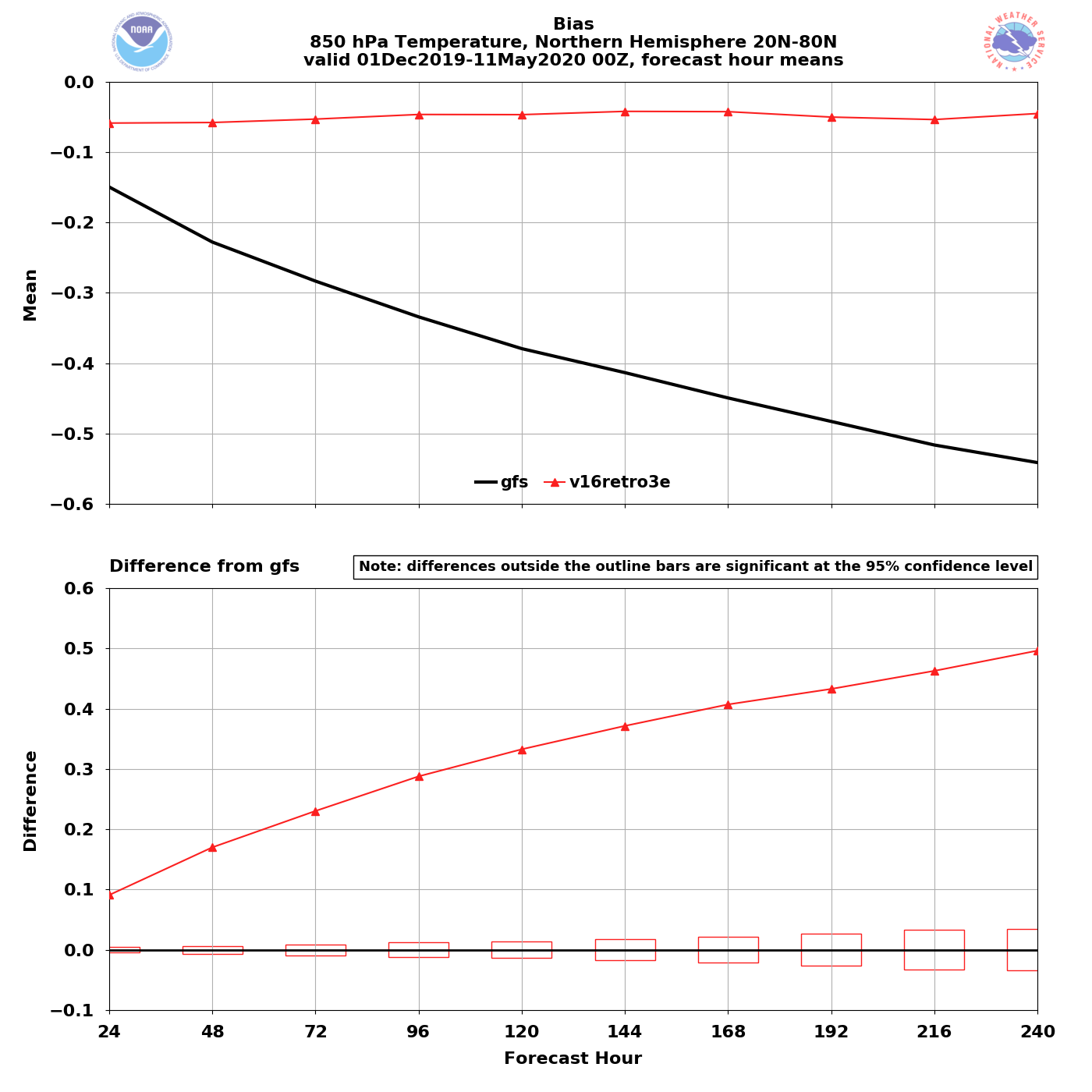 GFSv16
GFSv16
GFSv15
GFSv15
500Z
Bias
850T
Bias
GFSv16 − GFSv15
GFSv16 − GFSv15
GFSv16 has a negligible cold biasat all lead times
GFSv16 has a high height bias that gets worse with lead time
NATIONAL OCEANIC AND ATMOSPHERIC ADMINISTRATION
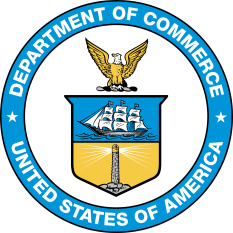 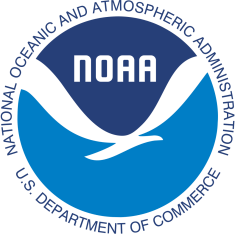 GFSv16: Low Height and Cold Bias?
Vertical Profile – Temp. Bias
NH – Winter/Spring 2020
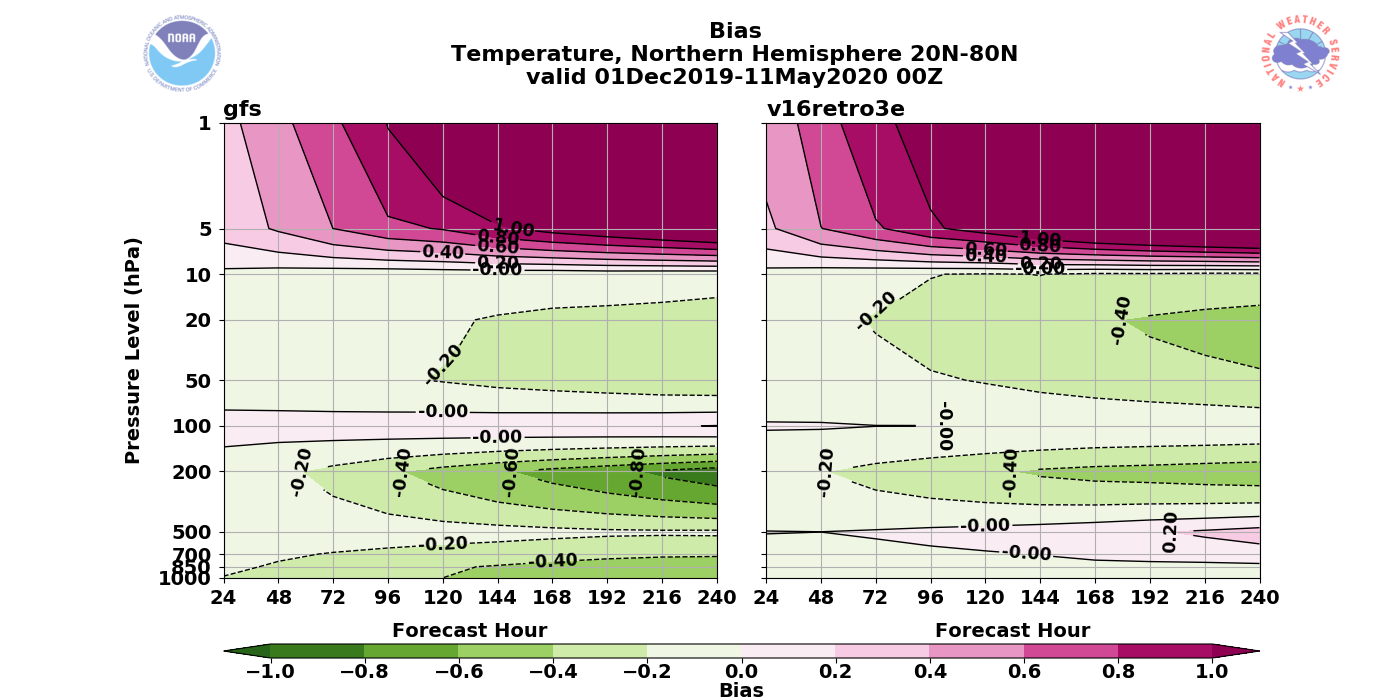 GFSv15
GFSv16
GFSv16 has reduced the jet-level and low-level cold bias, but has a mid-level warm bias that increases with forecast lead time
GFSv15 has a jet-level and low-
level cold bias that increase withforecast lead time
NATIONAL OCEANIC AND ATMOSPHERIC ADMINISTRATION
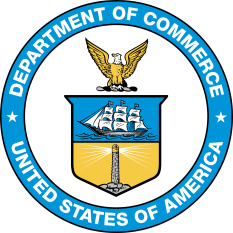 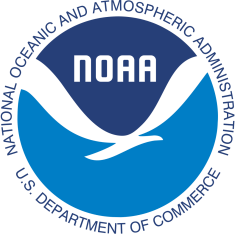 GFSv16 2-m Temperature RMSE and Bias
Eastern US – Winter/Spr. 2020
Western US – Winter/Spr. 2020
00Z
cycles
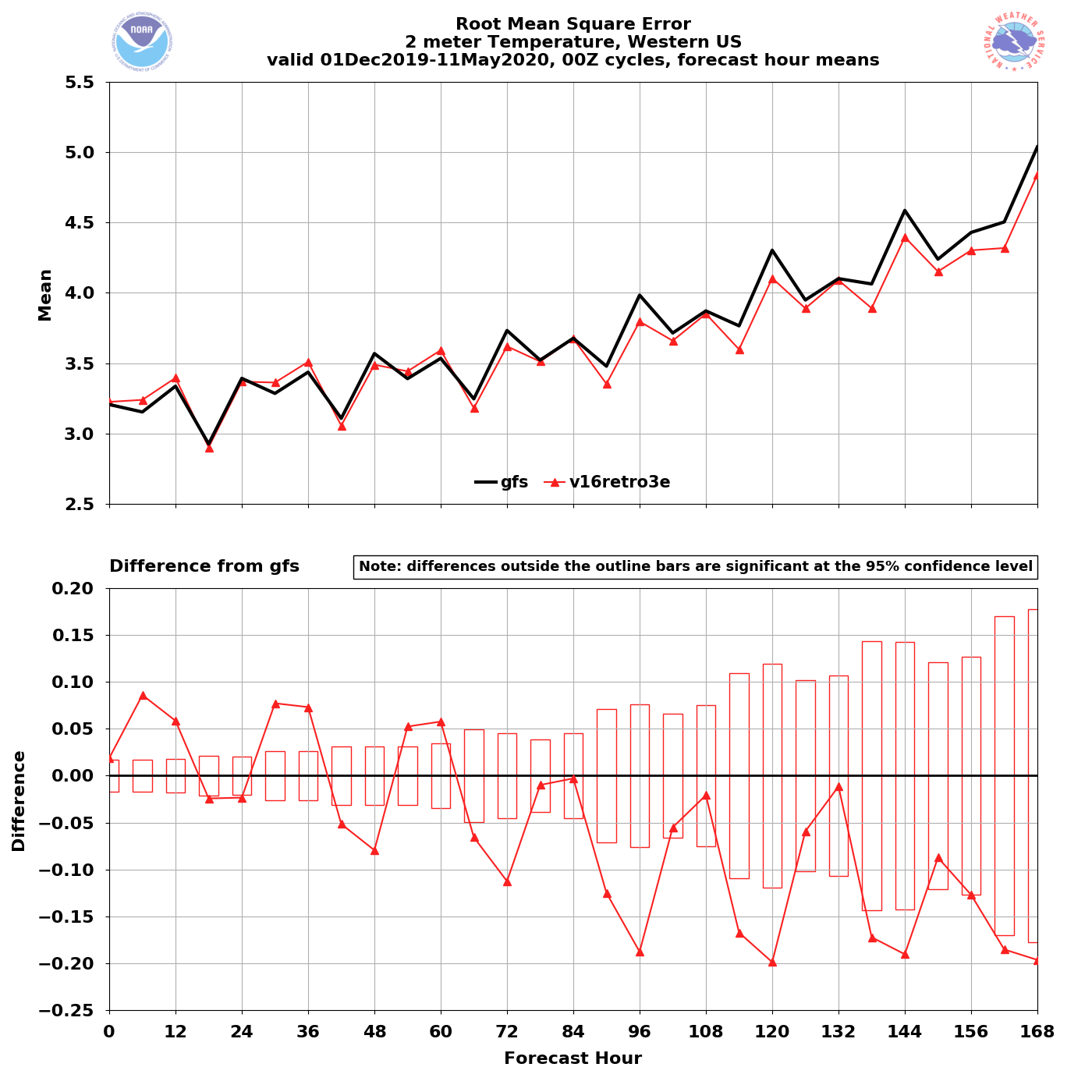 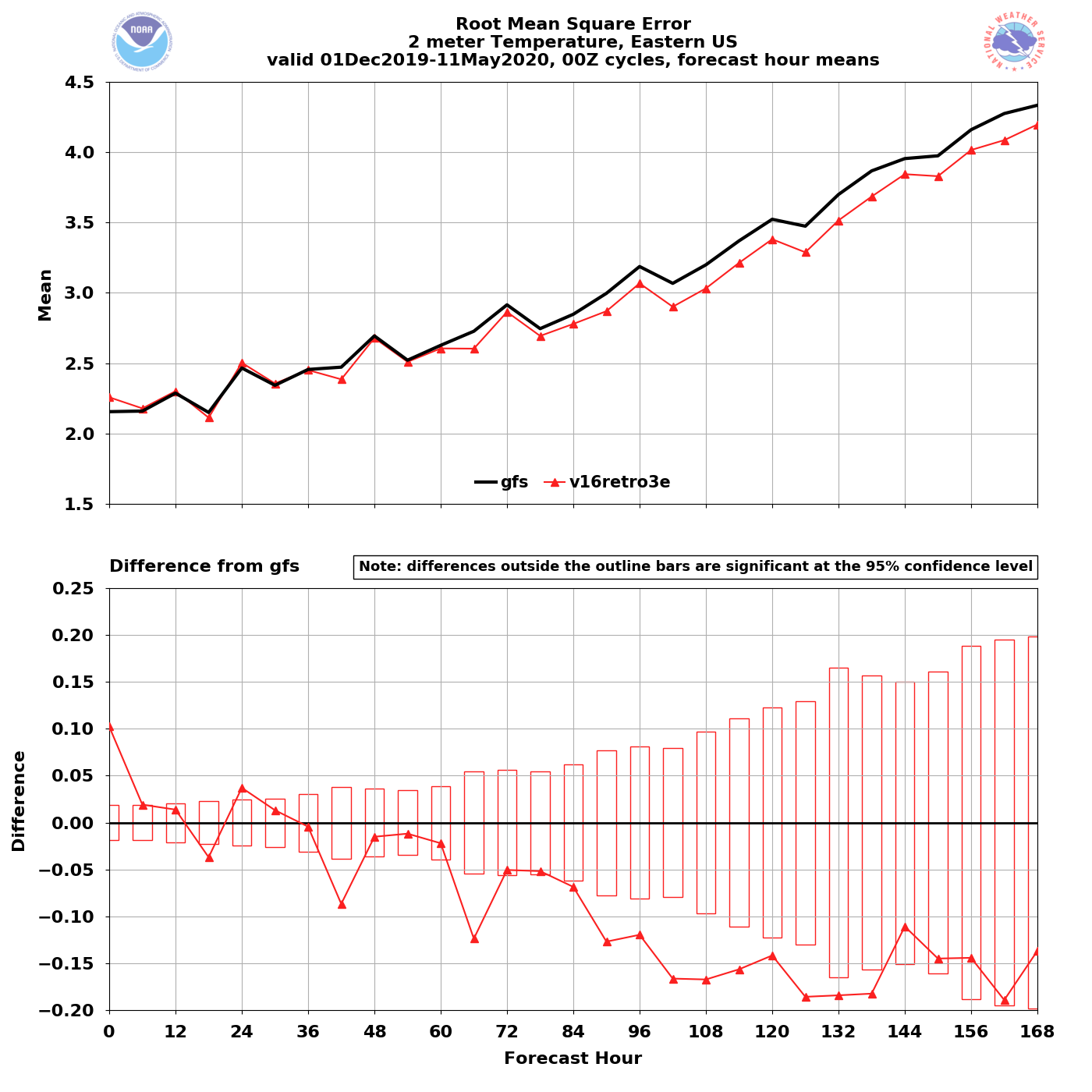 RMSE
GFSv15
GFSv16
GFSv15
GFSv16
GFSv16 has lower RMSE at longer leads
GFSv16 has lower RMSE at longer leads
NATIONAL OCEANIC AND ATMOSPHERIC ADMINISTRATION
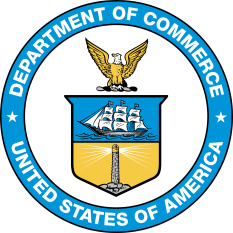 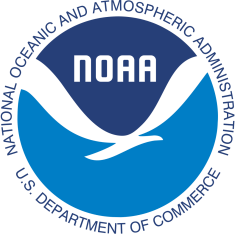 GFSv16 2-m Temperature RMSE and Bias
Eastern US – Winter/Spr. 2020
Western US – Winter/Spr. 2020
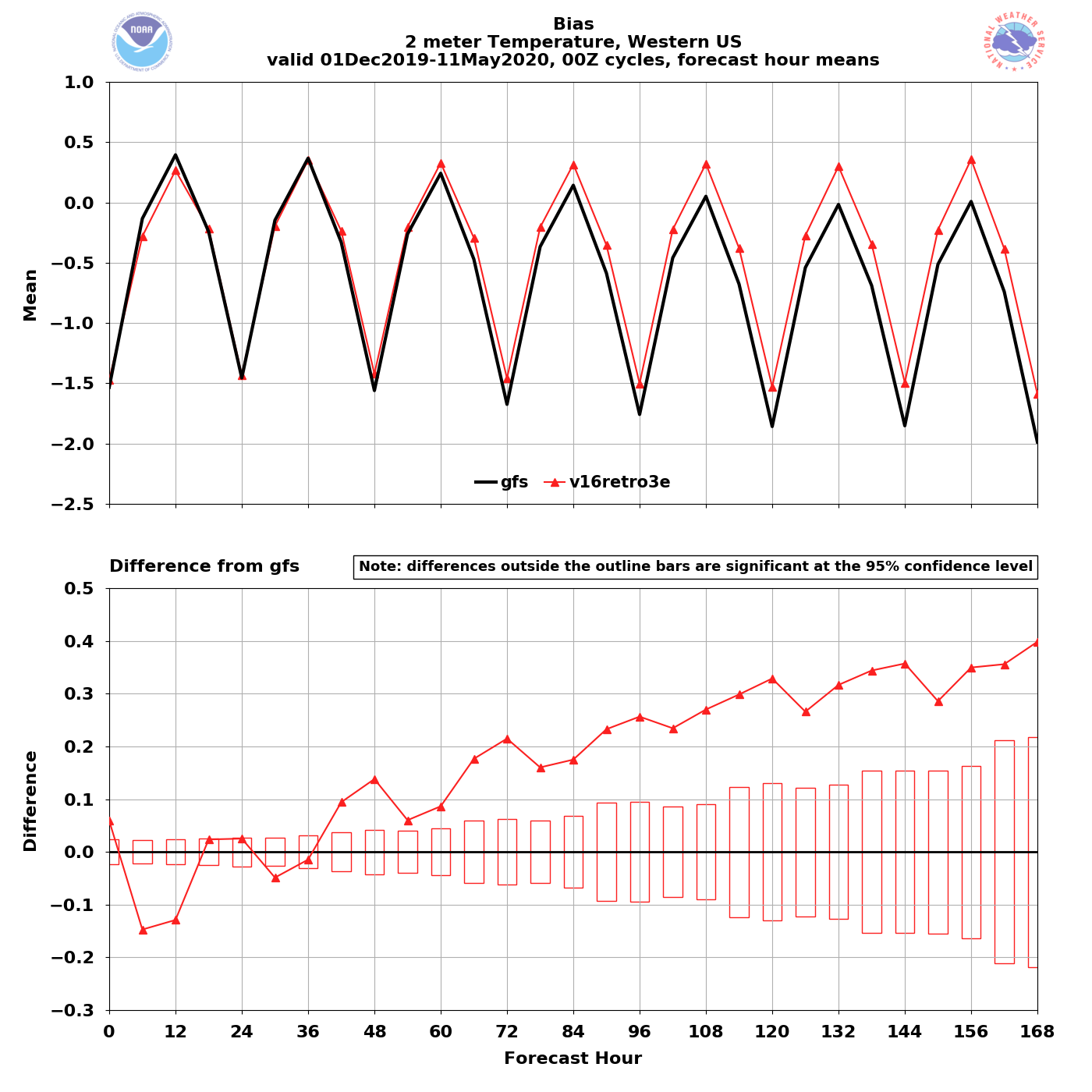 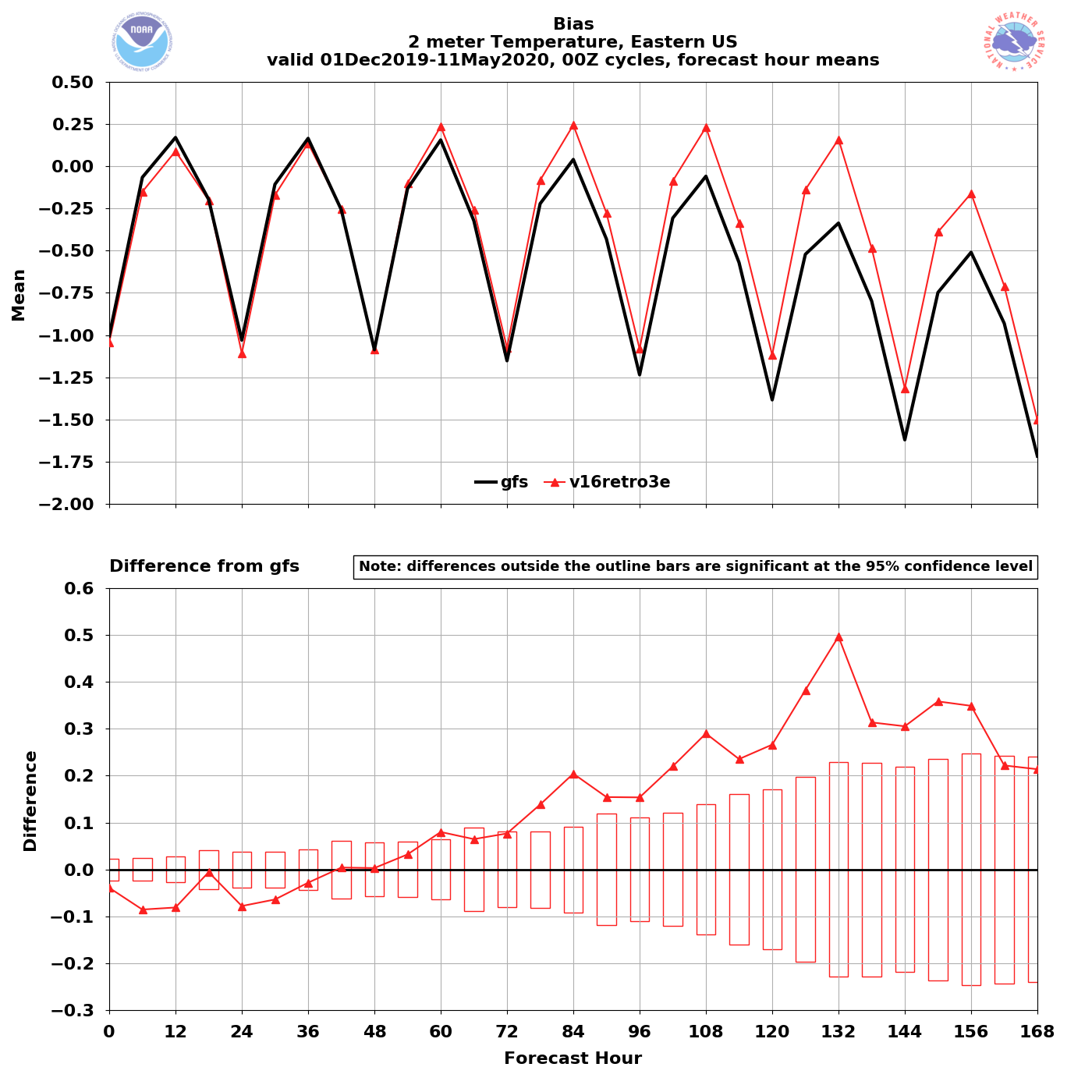 Bias
GFSv15
GFSv16
GFSv15
GFSv16
GFSv16 has less of a cold bias at longer lead times
GFSv16 has less of a cold bias at longer lead times
NATIONAL OCEANIC AND ATMOSPHERIC ADMINISTRATION
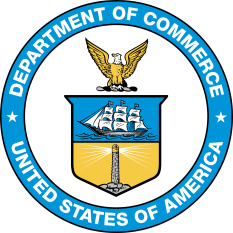 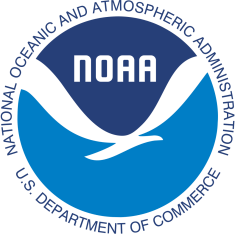 GFSv16 2-m Temperature RMSE and Bias
Eastern US – Summer 2019
Western US – Summer 2019
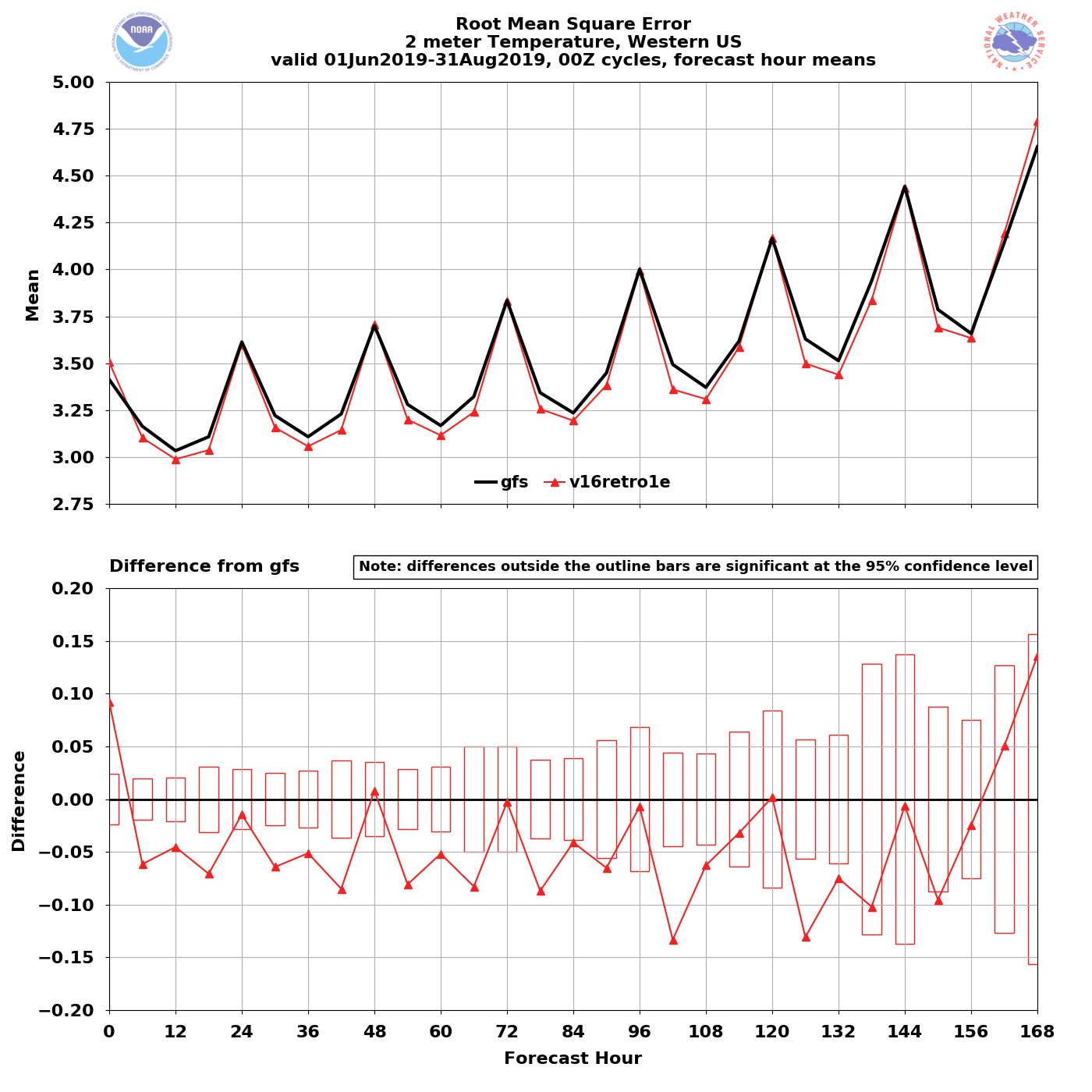 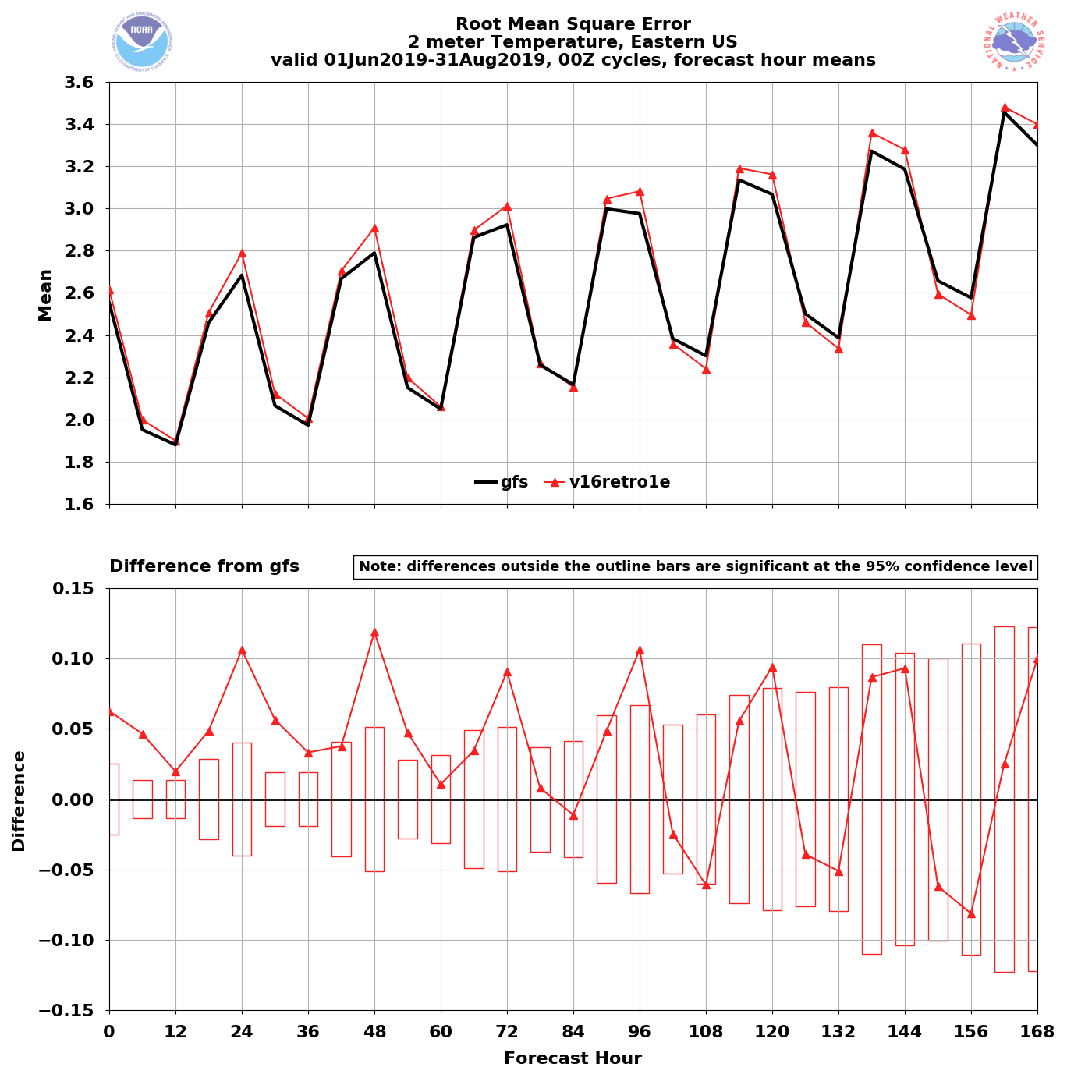 RMSE
GFSv15
GFSv16
GFSv15
GFSv16
GFSv16 has lower 
RMSE at most lead times
GFSv16 has higher 
RMSE at most lead times
NATIONAL OCEANIC AND ATMOSPHERIC ADMINISTRATION
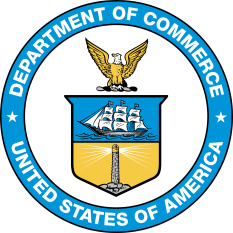 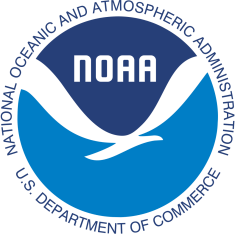 GFSv16 2-m Temperature RMSE and Bias
Eastern US – Summer 2019
Western US – Summer 2019
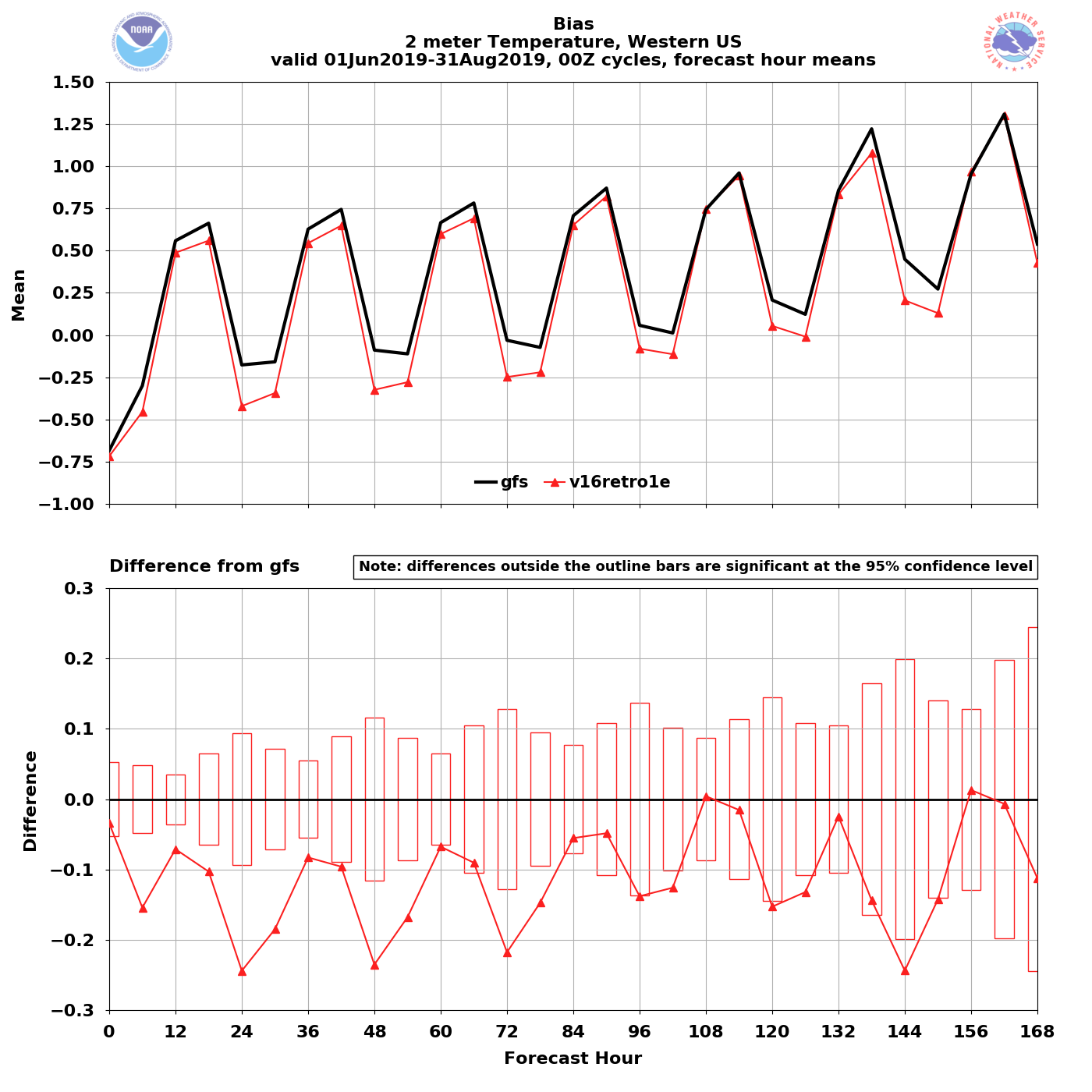 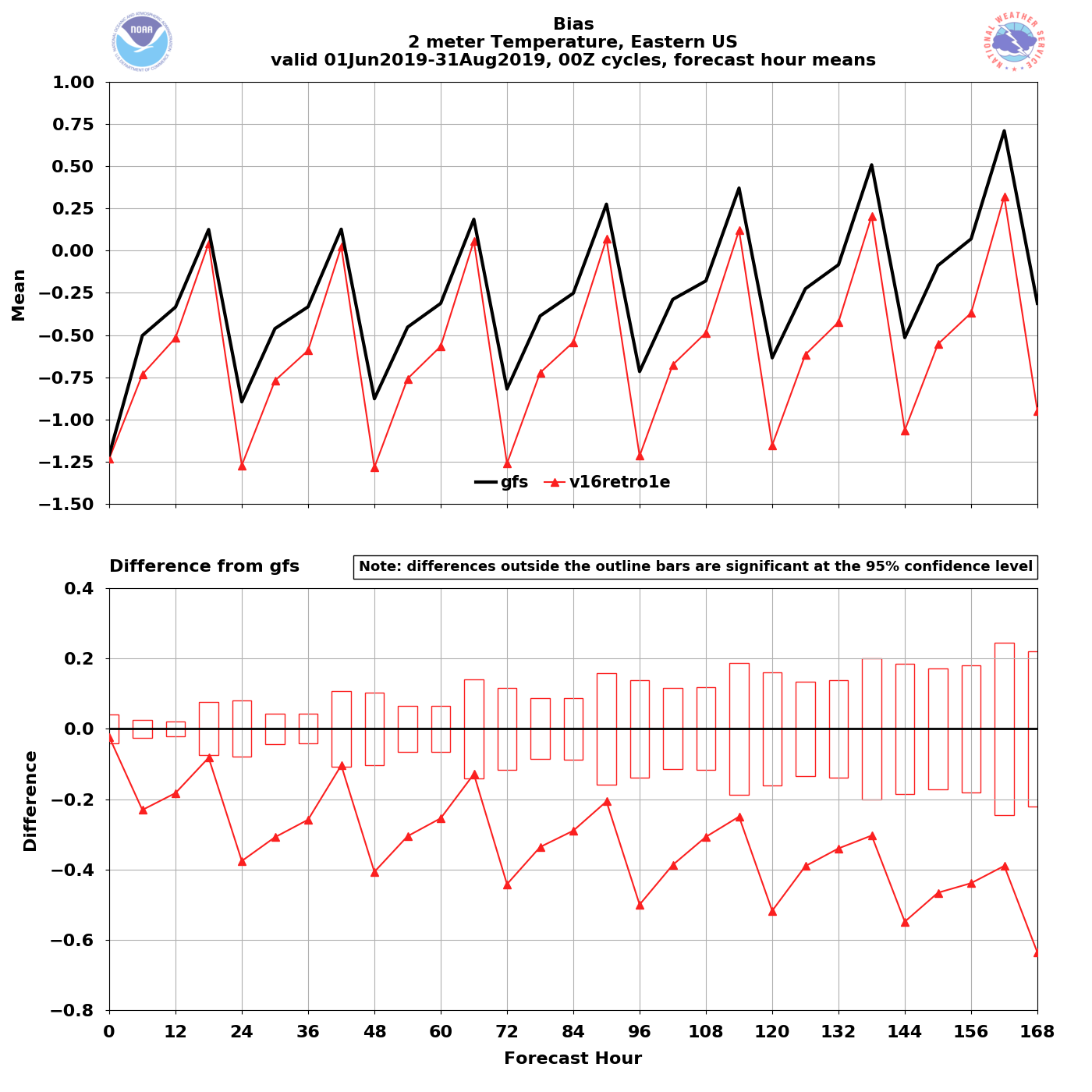 Bias
GFSv15
GFSv16
GFSv15
GFSv16
GFSv16 is colder than GFSv15at almost all lead times
GFSv16 has a larger 
cold bias at almost all lead times
NATIONAL OCEANIC AND ATMOSPHERIC ADMINISTRATION
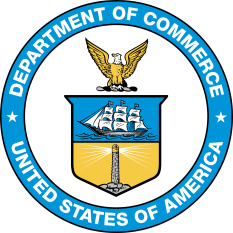 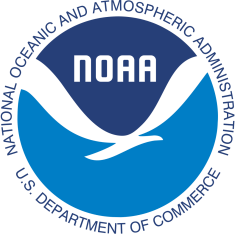 GFSv16 2-m Dew Point RMSE and Bias
Eastern US – Summer 2019
Western US – Summer 2019
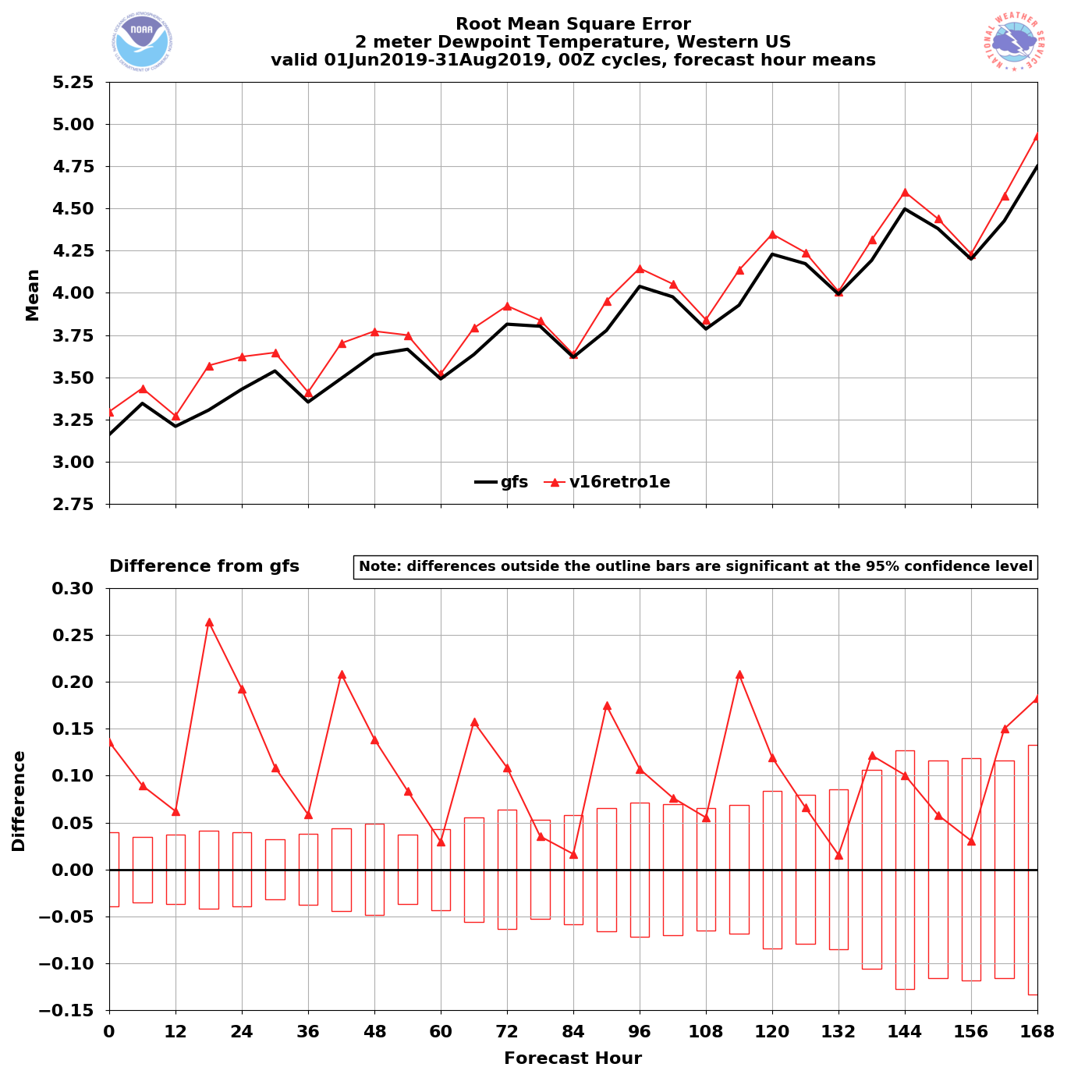 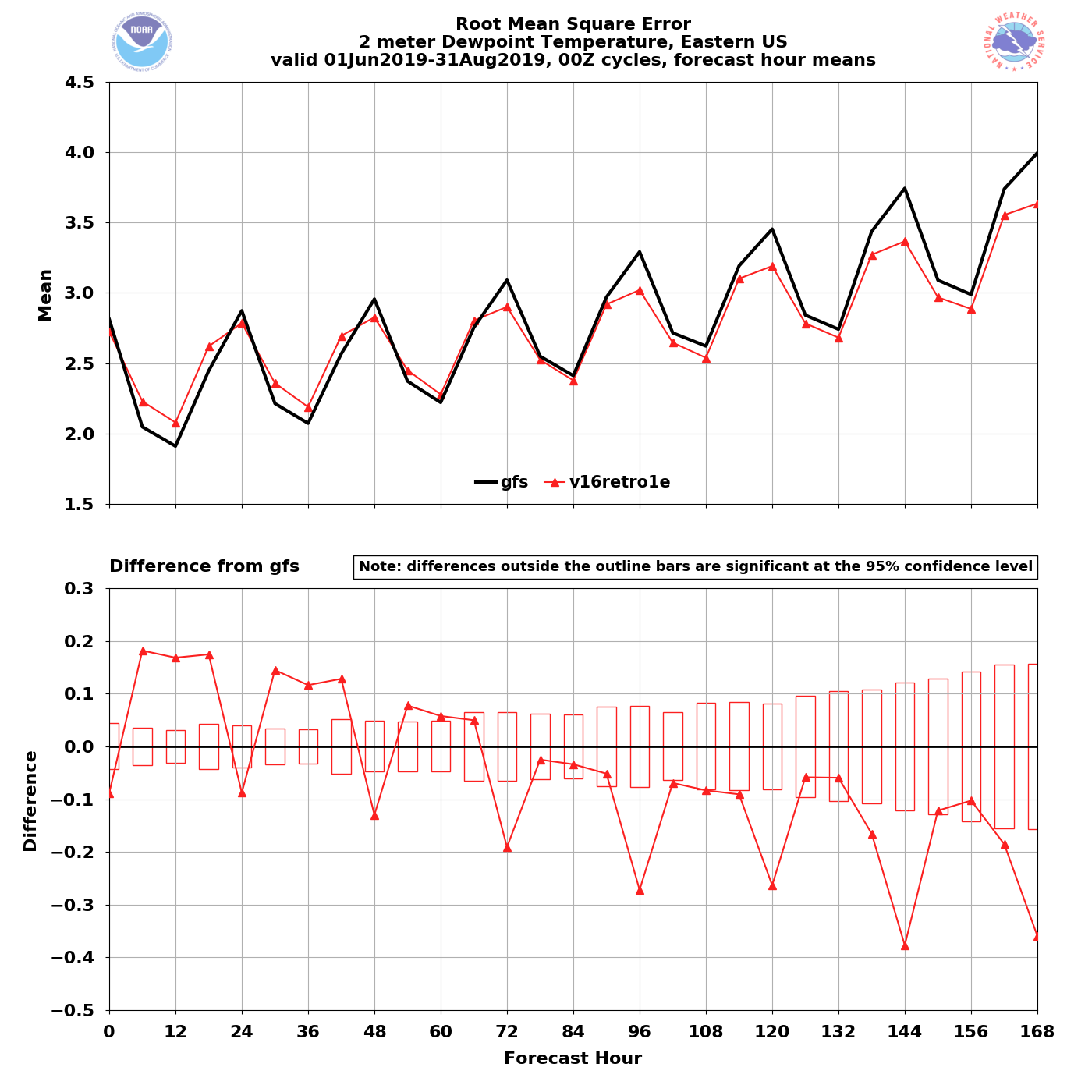 RMSE
GFSv15
GFSv16
GFSv15
GFSv16
GFSv16 has higher
RMSE at all lead times
GFSv16 has higher RMSE at shorterlead times and lower at longer lead times
NATIONAL OCEANIC AND ATMOSPHERIC ADMINISTRATION
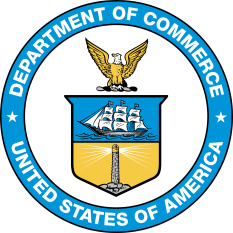 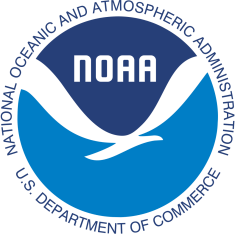 GFSv16 2-m Dew Point RMSE and Bias
Eastern US – Summer 2019
Western US – Summer 2019
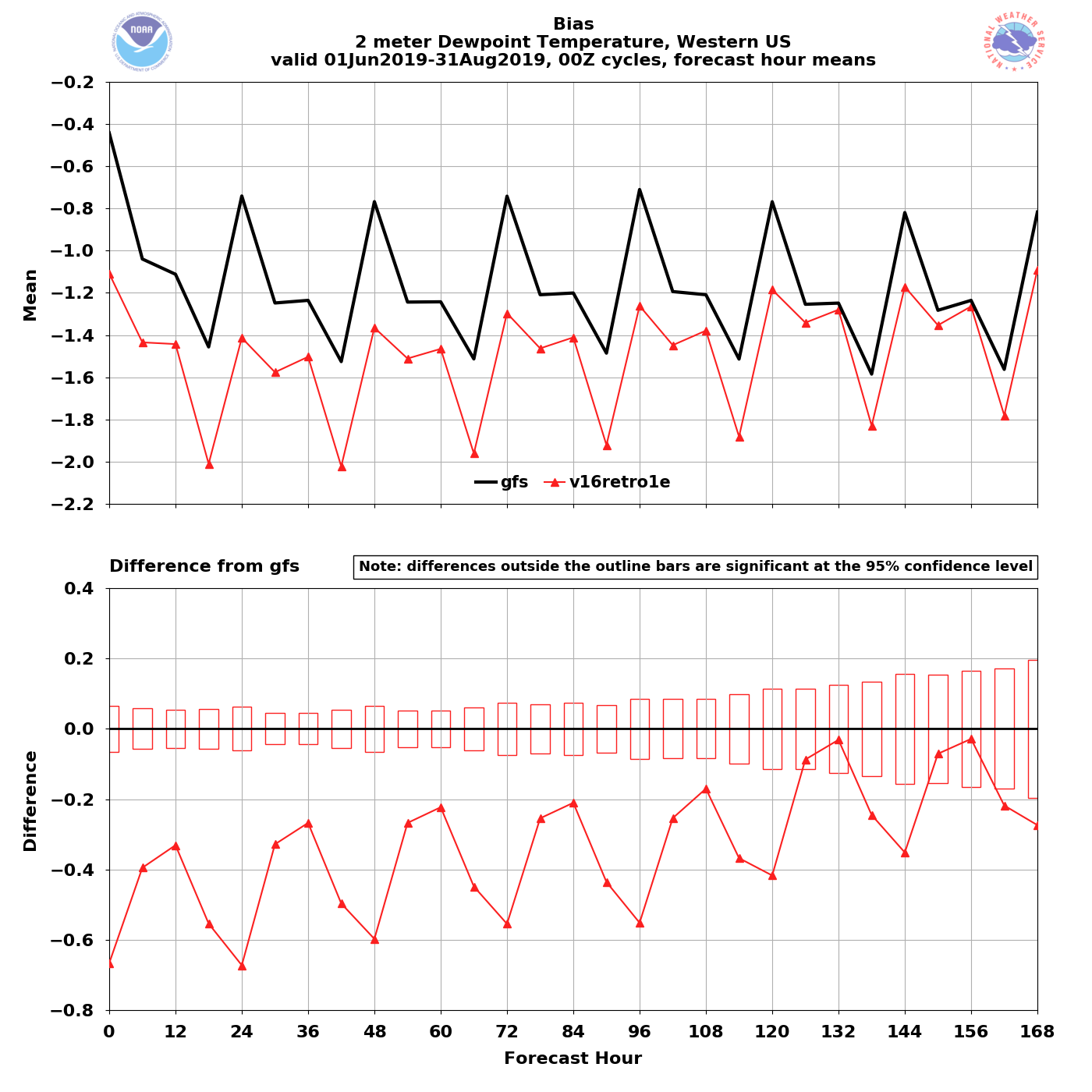 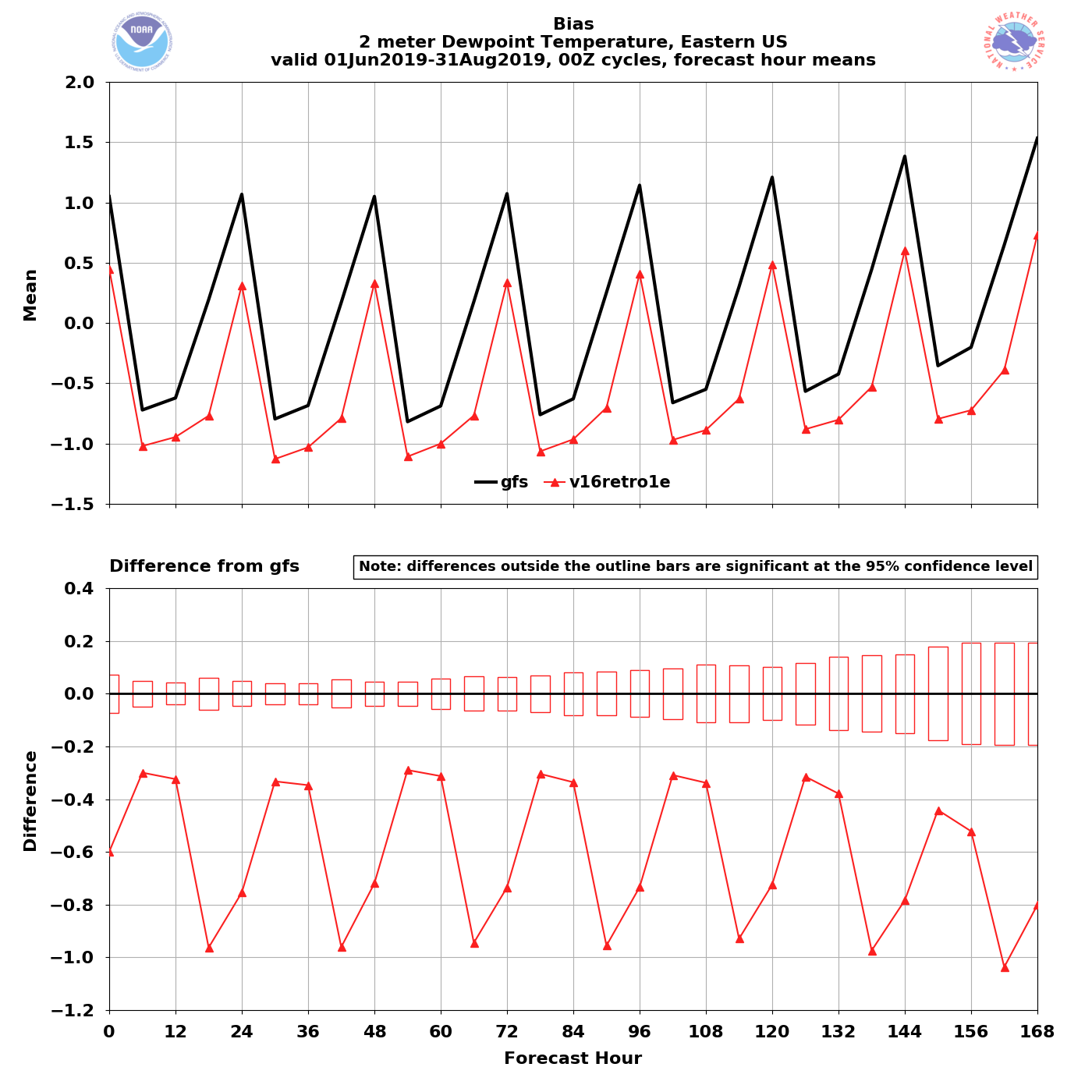 Bias
GFSv15
GFSv16
GFSv15
GFSv16
GFSv16 has a larger dry bias that gets smaller at longer lead times
GFSv16 is drier than GFSv15, with a drybias that gets smaller at longer lead times
NATIONAL OCEANIC AND ATMOSPHERIC ADMINISTRATION
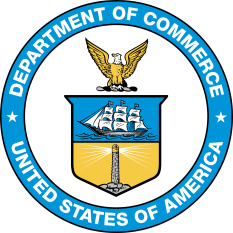 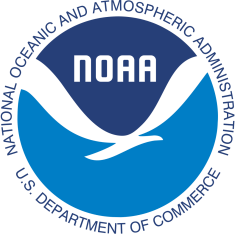 GFSv16 2-m Dew Point (mean values)
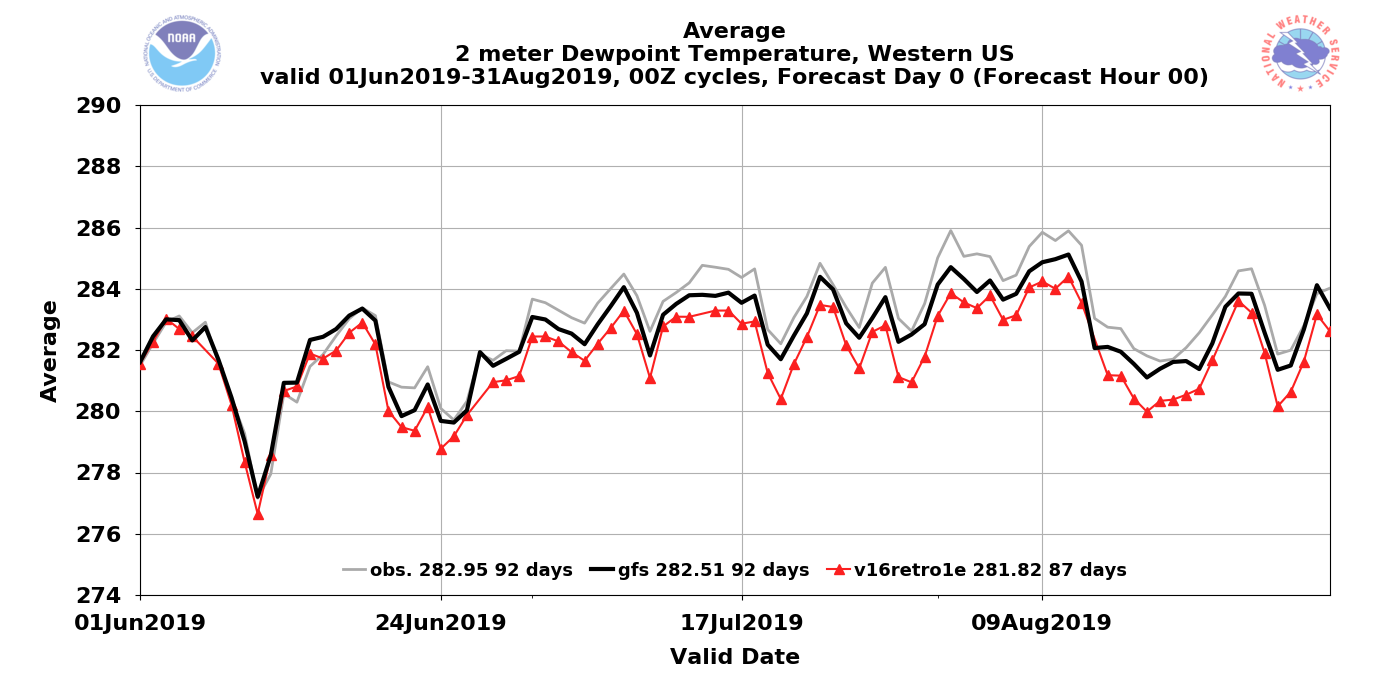 Observations
GFSv15
GFSv16
Western US – Summer 2019 (F000)
GFSv16 has lower 2-m dew points than GFSv15 and observations during peak summer
GFSv16 and GFSv15 were close to observations in ~June
NATIONAL OCEANIC AND ATMOSPHERIC ADMINISTRATION
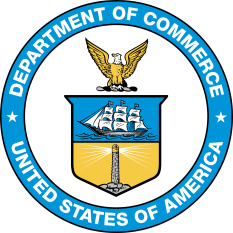 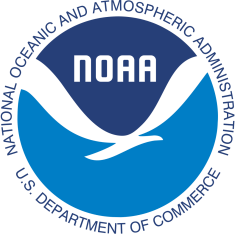 GFSv16 2-m Dew Point (mean values)
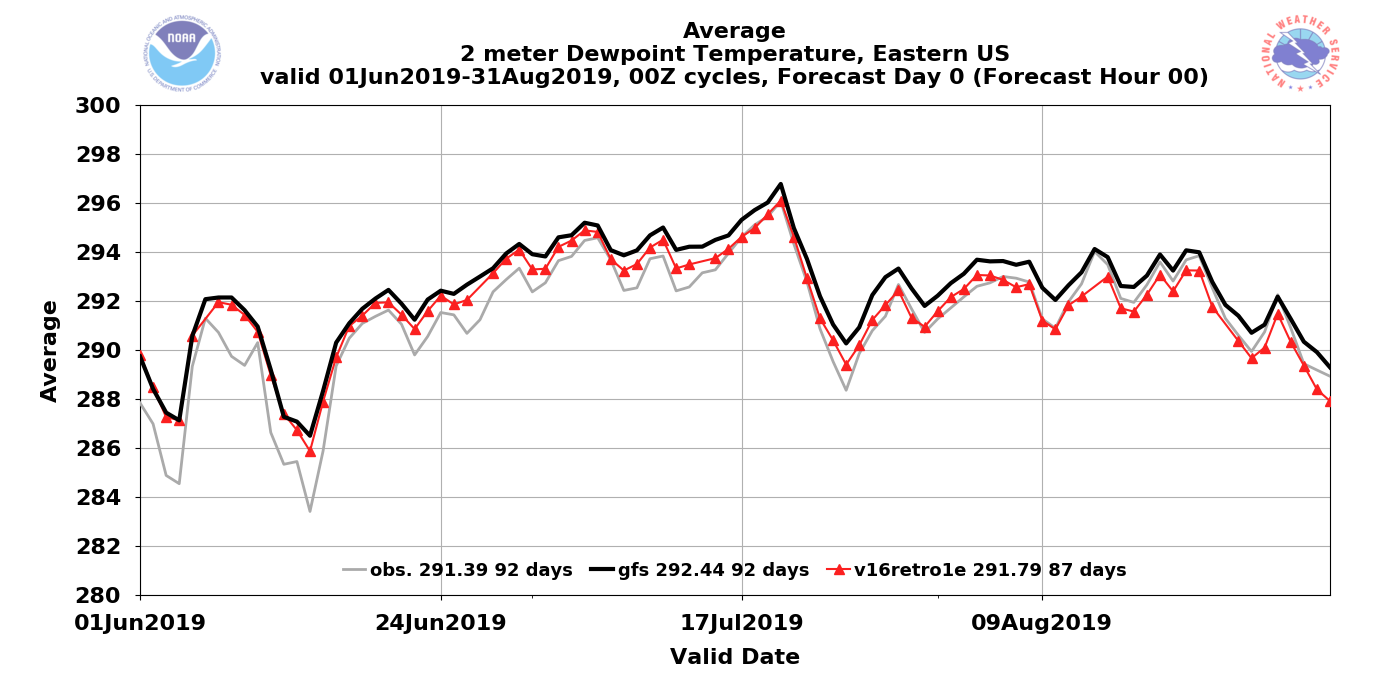 Observations
GFSv15
GFSv16
Eastern US – Summer 2019(F000)
GFSv16 consistently closer than GFSv15 to observations at F000 in peak summer
GFSv16 and GFSv15 both have higher dew points than observations in ~June
NATIONAL OCEANIC AND ATMOSPHERIC ADMINISTRATION
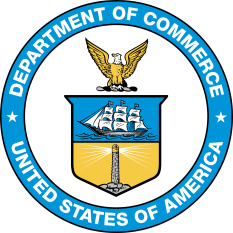 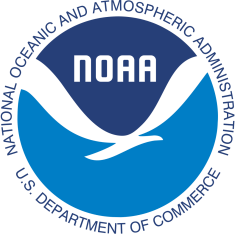 GFSv16 2-m Dew Point (mean values)
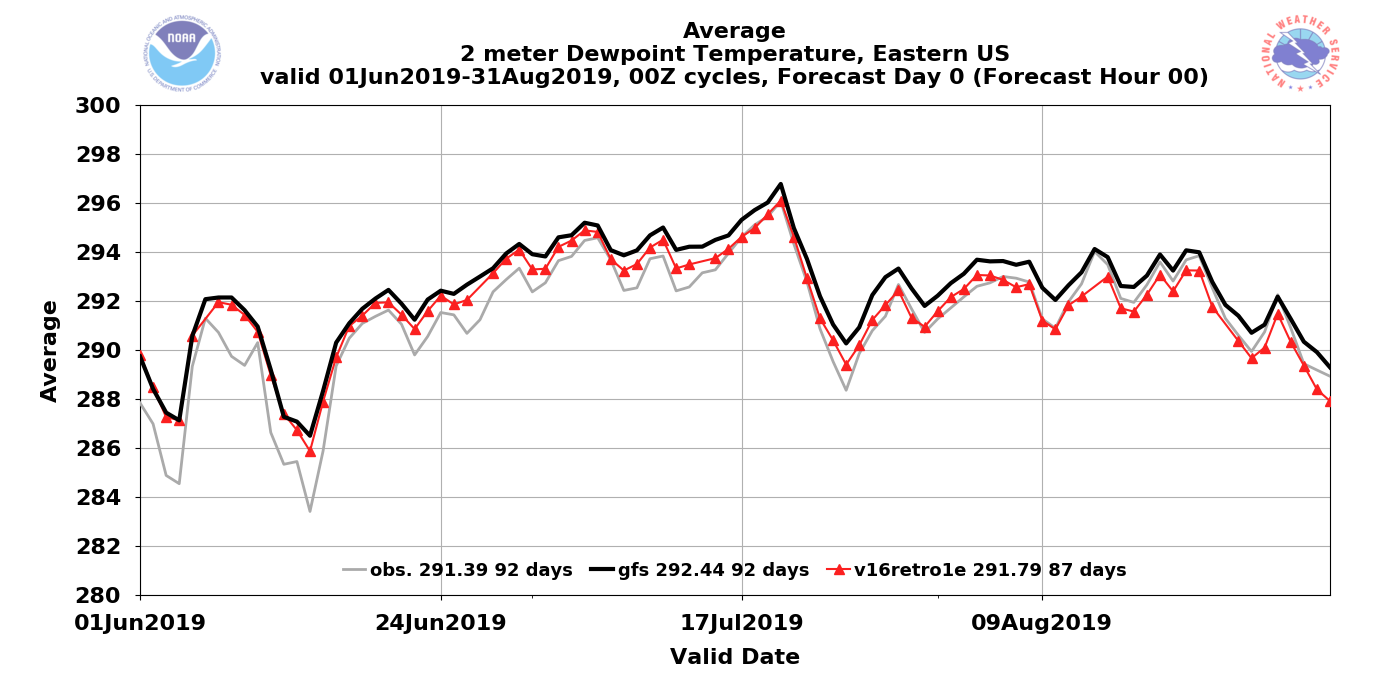 Observations
GFSv15
GFSv16
Eastern US – Summer 2019(F000)
GFSv16 consistently closer than GFSv15 to observations at F000 in peak summer
GFSv16 and GFSv15 both have higher dew points than observations in ~June
GFSv16 always has lower 2-m dew points than GFSv15 at F000
NATIONAL OCEANIC AND ATMOSPHERIC ADMINISTRATION
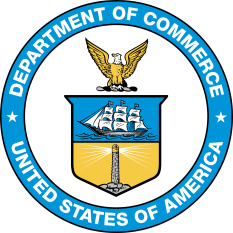 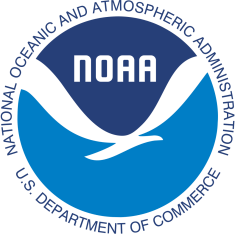 GFSv16 Moisture Differences (F000)
0–10-cm Soil Moisture
2-m Dew Point
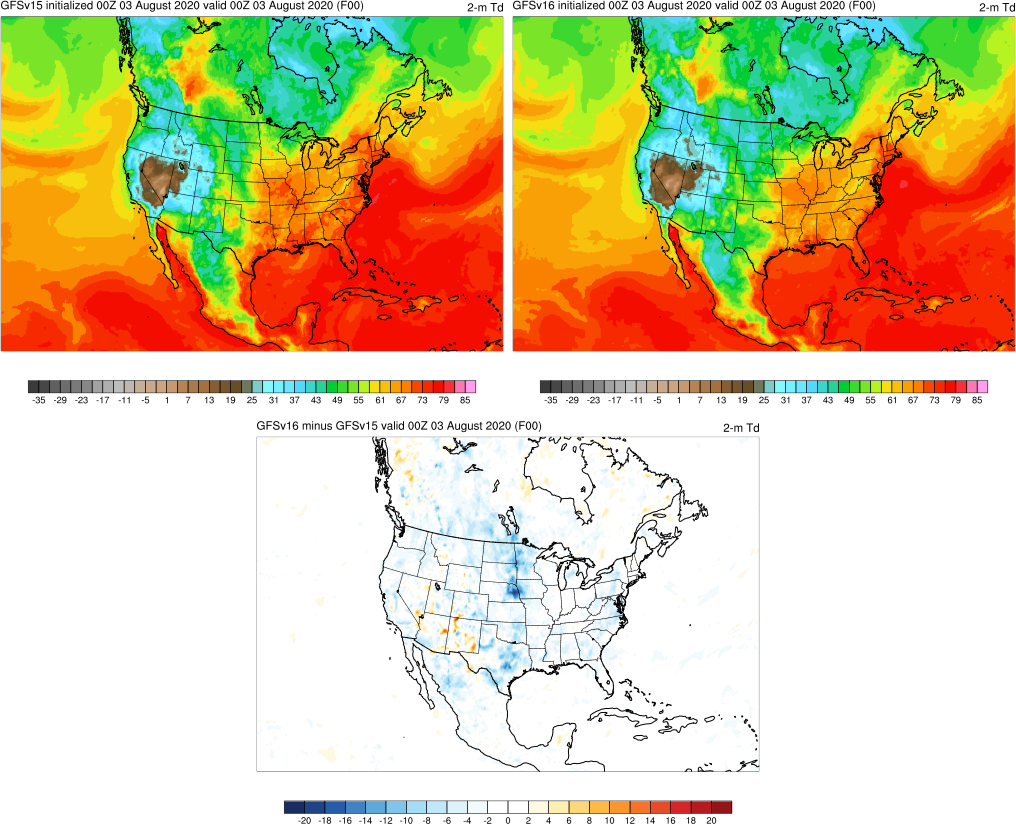 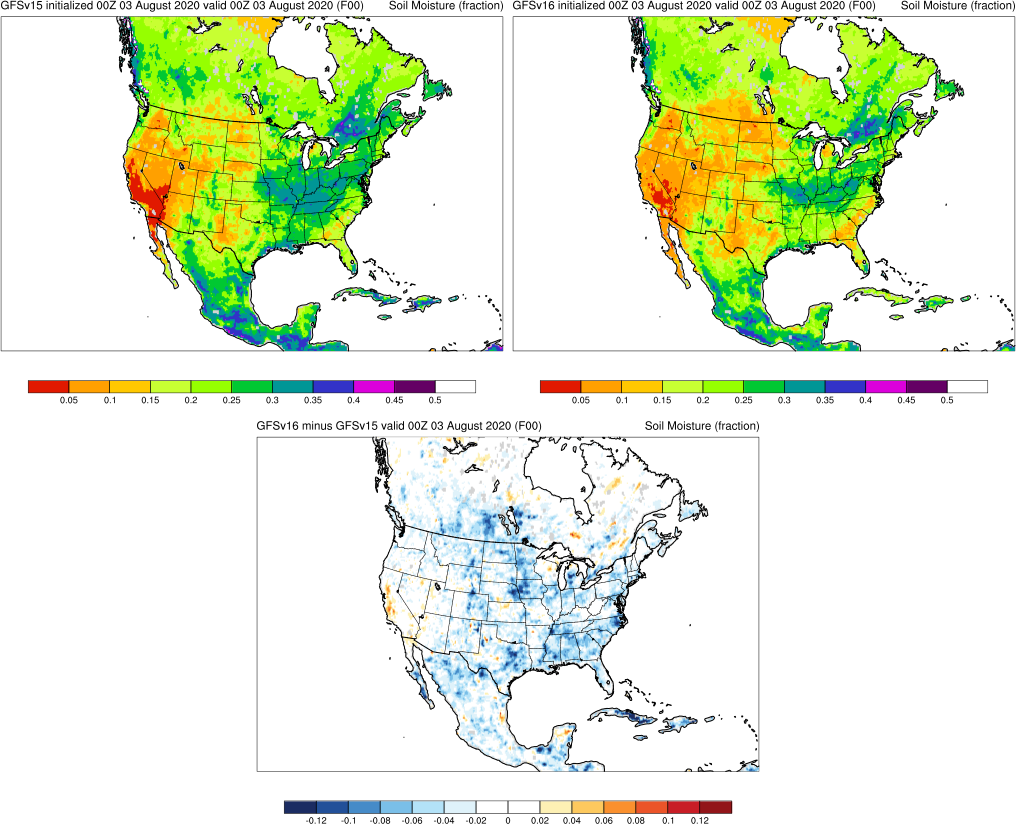 GFSv15
GFSv16
GFSv15
GFSv16
Dew points and soil moisture are consistently lower in GFSv16 at all lead times(only F000 shown here)

Related to modifications that were made to GLDAS?
v16−v15
v16−v15
NATIONAL OCEANIC AND ATMOSPHERIC ADMINISTRATION
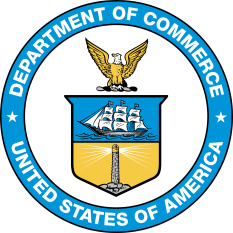 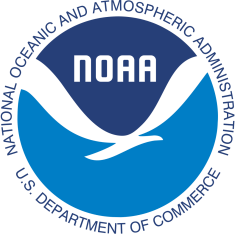 GFSv16 CAPE Differences (F000)
0–10-cm Soil Moisture
Surface-based CAPE
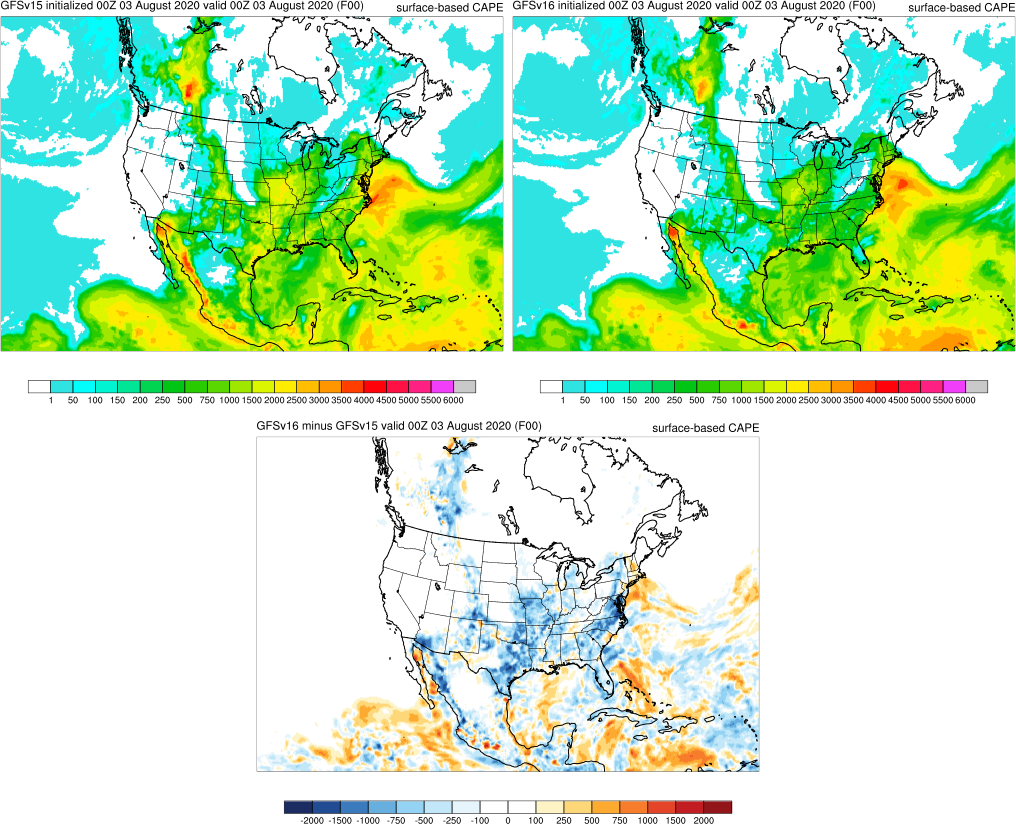 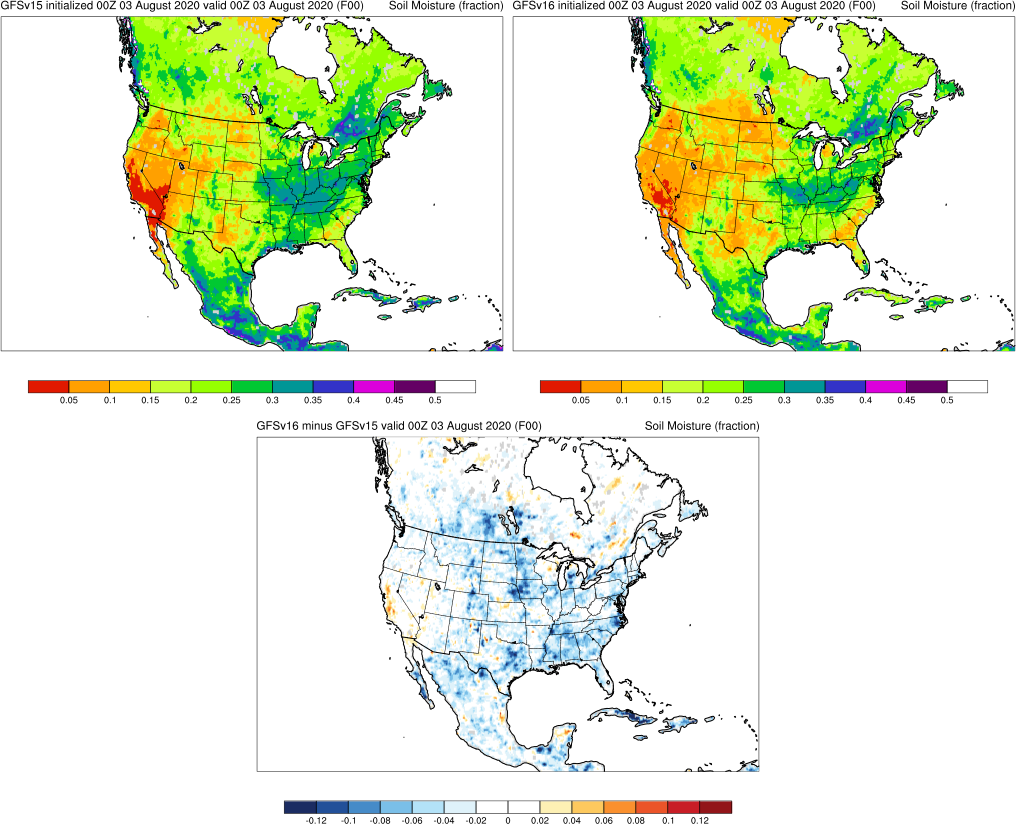 GFSv15
GFSv16
GFSv15
GFSv16
Lower 2-m dew points and soil moisture in GFSv16 results in reducedsurface-based CAPE

CAPE was already low in GFSv15, and now lower in GFSv16
v16−v15
v16−v15
NATIONAL OCEANIC AND ATMOSPHERIC ADMINISTRATION
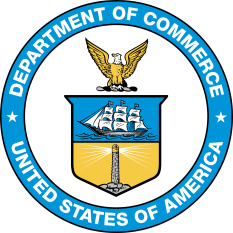 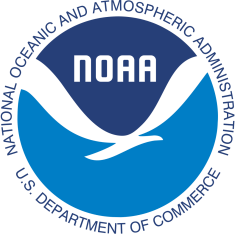 GFSv16 CAPE (time series of mean values)
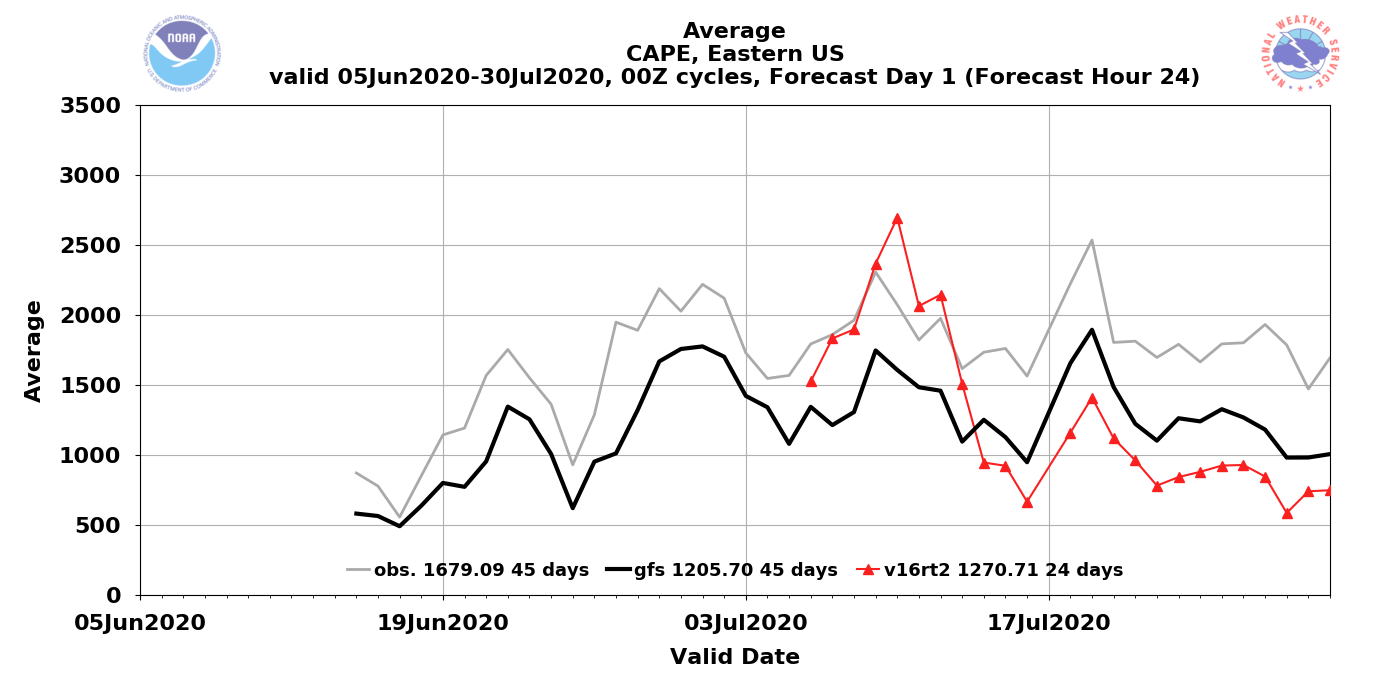 Surface-based CAPE
Observations
GFSv15
GFSv16
Eastern US – Summer 2020  (F024)
CAPE was already low in GFSv15, and now lower in GFSv16
CAPE was fixed in real-time parallel on 13 July 2020
NATIONAL OCEANIC AND ATMOSPHERIC ADMINISTRATION
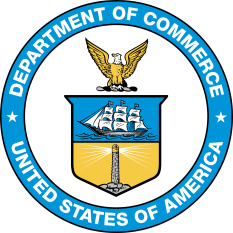 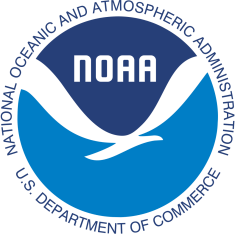 GFSv16 Verification Statistics: Summary
GFSv16 has higher 500-hPa AC scores than GFSv15 at Days 2–6. 
GFSv16 AC scores are not statistically significantly different from GFSv15 at Days 7–10, and can be better or worse depending on the retro stream.    
GFSv16 has higher 24-h QPF ETS than GFSv15 at smaller QPF thresholds at almost all forecast lead times.
GFSv16 has higher 24-h QPF bias than GFSv15 at larger QPF thresholds and longer lead times and a lower 24-h QPF bias than GFSv15 at smaller QPF thresholds and shorter lead times during winter/spring.    
GFSv16 has a drier 24-h QPF bias than GFSv15 at the majority of QPF thresholds during summer.
NATIONAL OCEANIC AND ATMOSPHERIC ADMINISTRATION
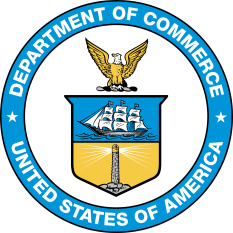 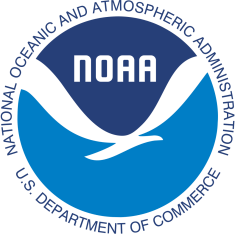 GFSv16 Verification Statistics: Summary
The low-level cold bias present in GFSv15 during the cool season has been reduced in GFSv16 (lower 2-m temp RMSE at all lead times across CONUS).
GFSv16 has a high height bias at 500 hPa that gets larger with forecast lead time due to increased heating in the mid-levels (less net height bias overall). 
GFSv16 reduces 2-m temps across the CONUS in summer, which results in lower RMSE across the western US & higher RMSE across the eastern US.    
GFSv16 reduces 2-m dew points across the CONUS at all lead times, potentially related to a consistent reduction in 0–10-cm soil moisture.  
GFSv16 has less surface-based CAPE than GFSv15 during the warm season, likely related to reduced 2-m temp and 2-m dew point values.
NATIONAL OCEANIC AND ATMOSPHERIC ADMINISTRATION
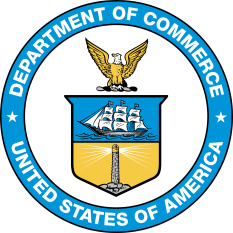 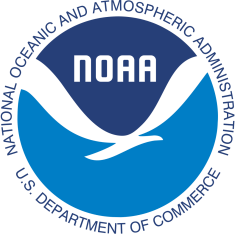 GFSv16 CAPE (time series of mean values)
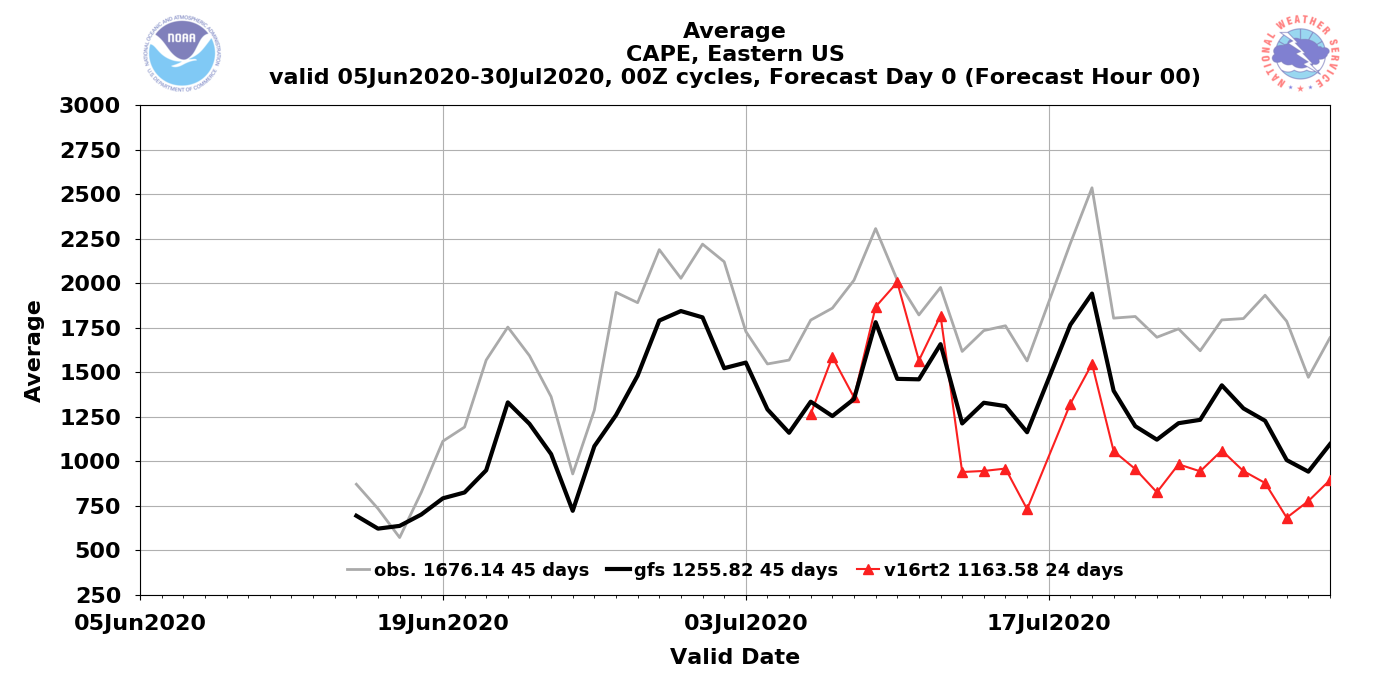 Surface-based CAPE
Observations
GFSv15
GFSv16
Eastern US – Summer 2020  (F000)
CAPE was already low in GFSv15, and now lower in GFSv16
CAPE was fixed in real-time parallel on 13 July 2020
NATIONAL OCEANIC AND ATMOSPHERIC ADMINISTRATION
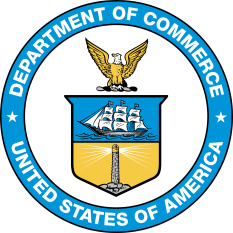 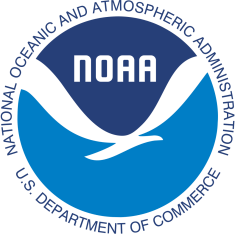 GFSv16 CAPE (time series of mean values)
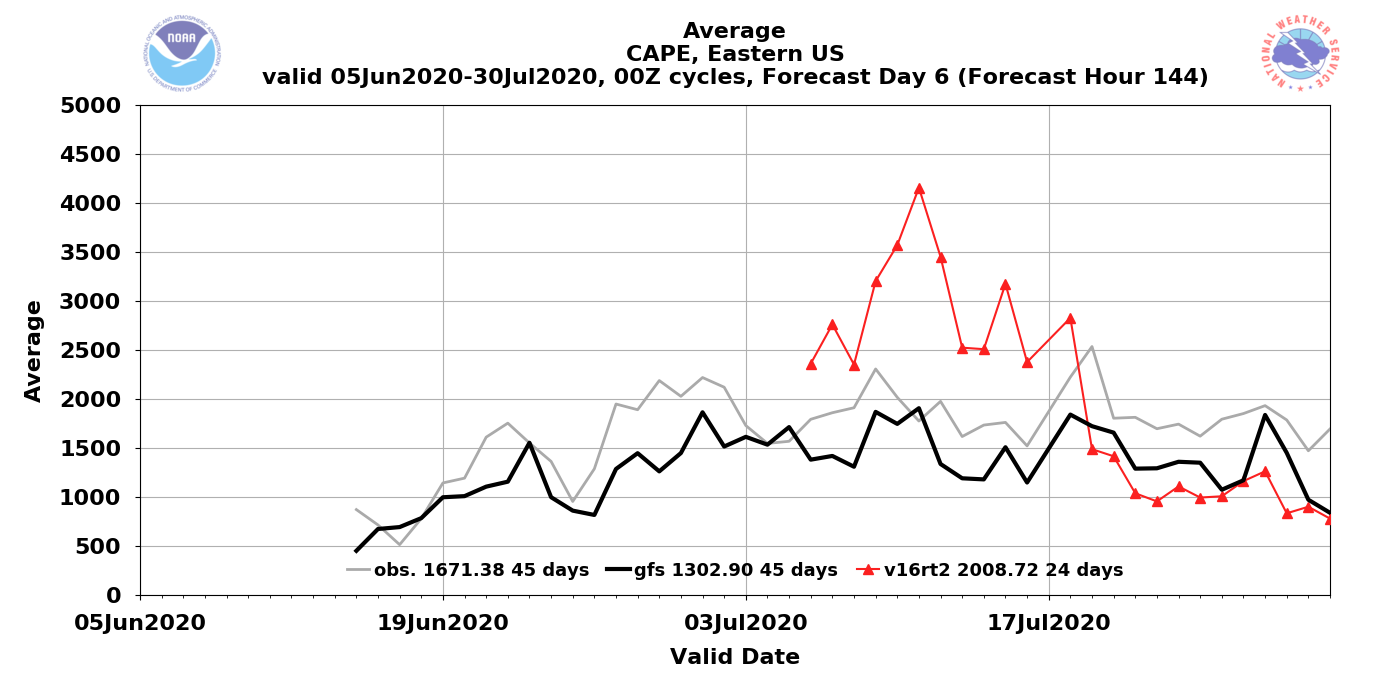 Surface-based CAPE
Observations
GFSv15
GFSv16
Eastern US – Summer 2020  (F144)
CAPE was already low in GFSv15, and now lower in GFSv16
CAPE was fixed in real-time parallel on 13 July 2020
NATIONAL OCEANIC AND ATMOSPHERIC ADMINISTRATION
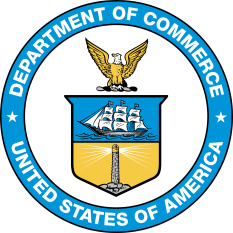 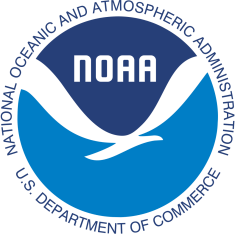 Soil Moisture (time series of mean values)
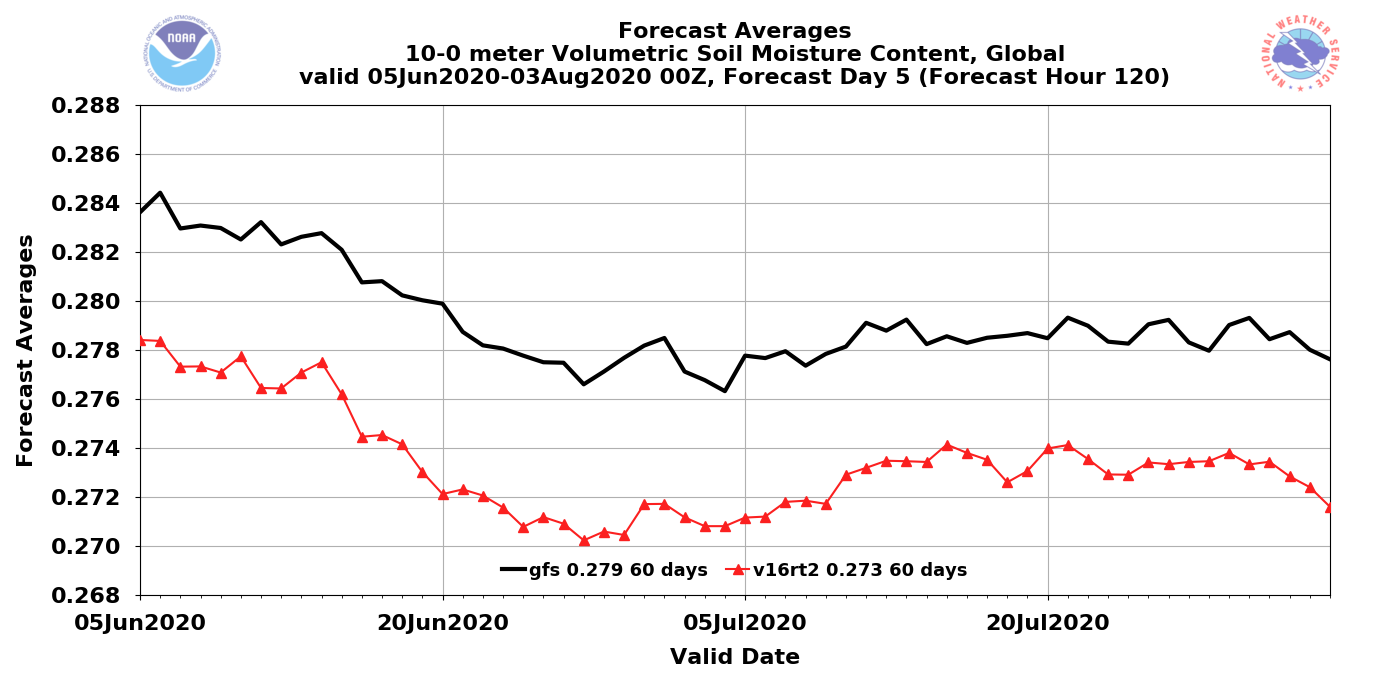 NATIONAL OCEANIC AND ATMOSPHERIC ADMINISTRATION
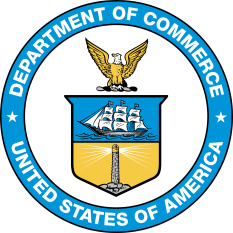 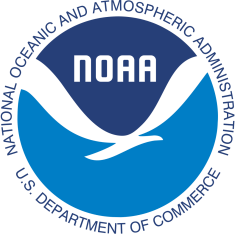 Soil Moisture (dieoff curve mean values)
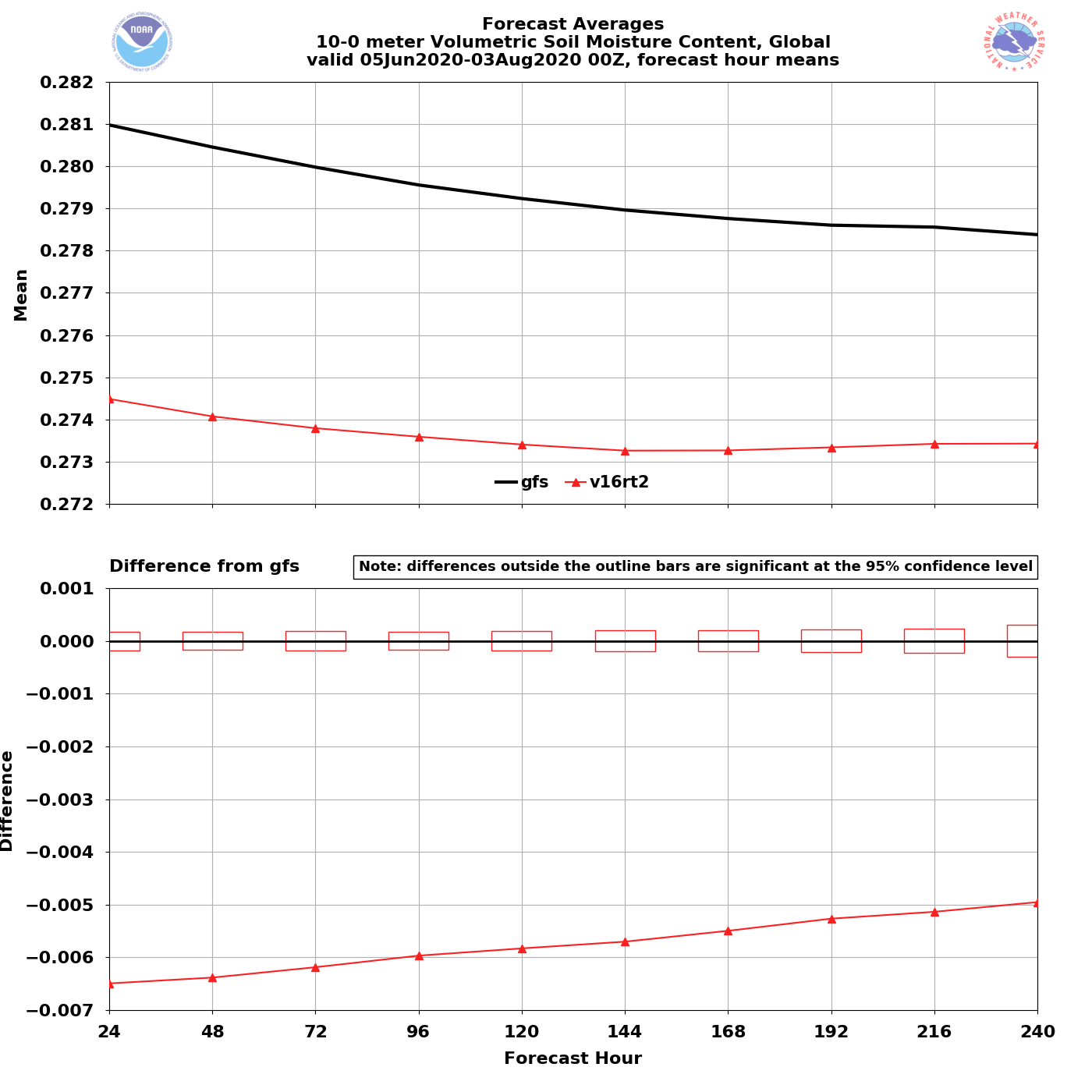